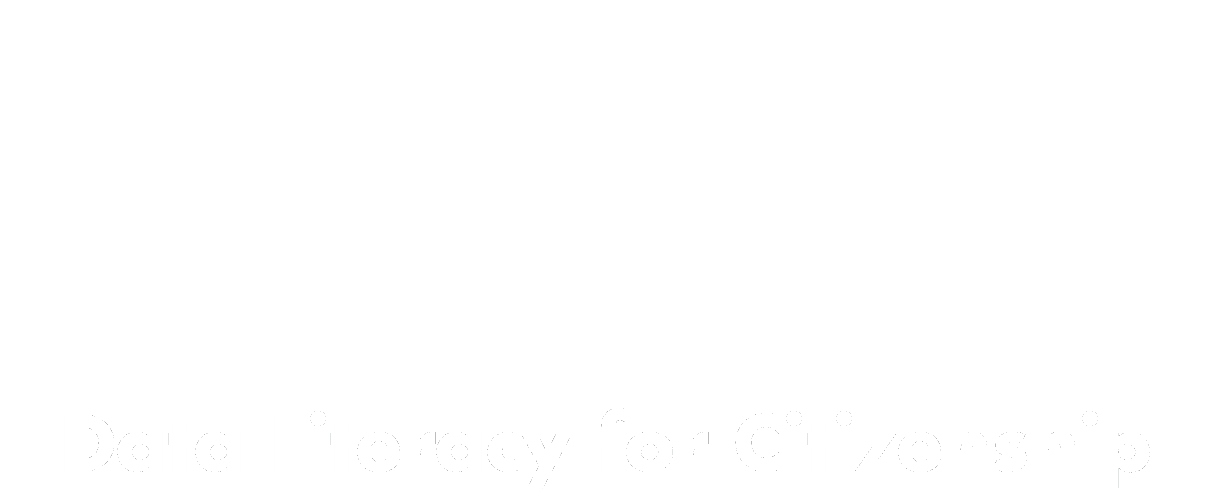 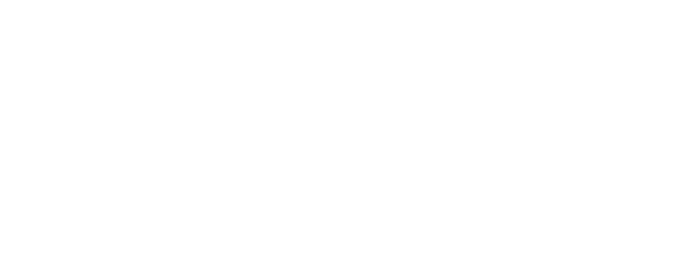 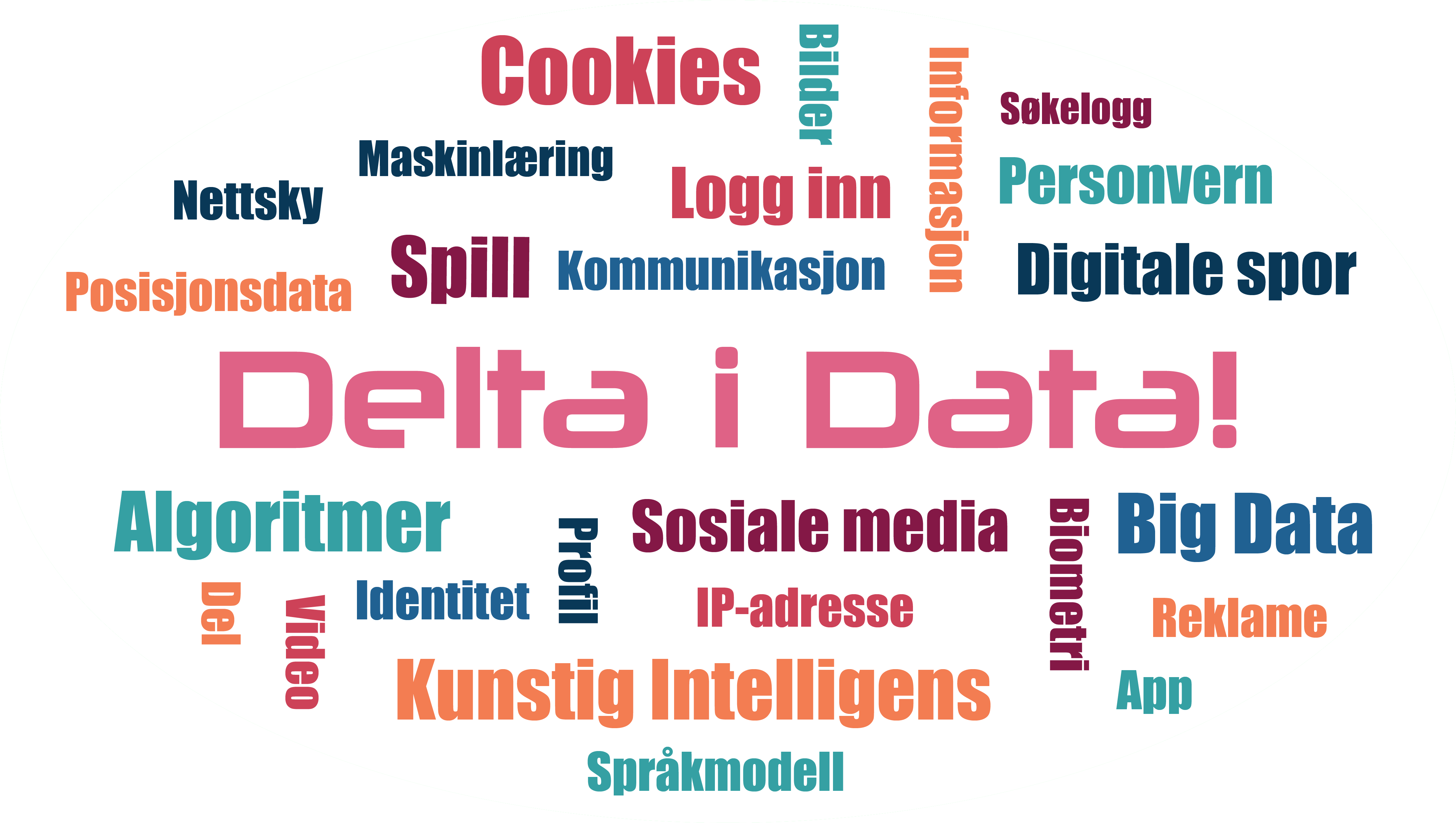 DataDelta & Data Iceberg
[Speaker Notes: Teaching plan for 2x45 minutes with games and assignments: https://edutrust.slateresearch.ai/game-package]
PLAN (2 x 45 min)
1 - DataDelta
Rules (5 min)
Play DataDelta (30 min)
Discussion and tasks (10 min)
What is data? How is data created?
Collaborate on searches
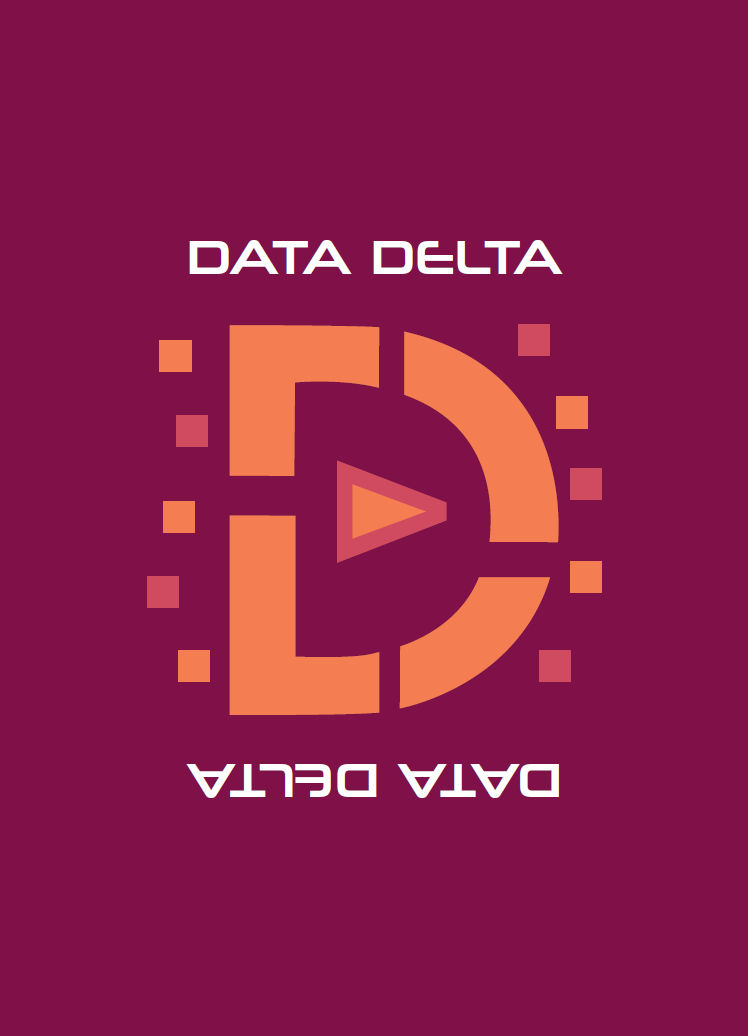 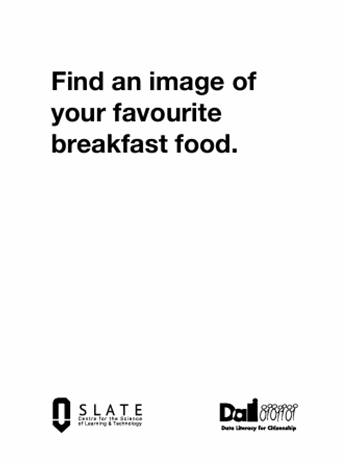 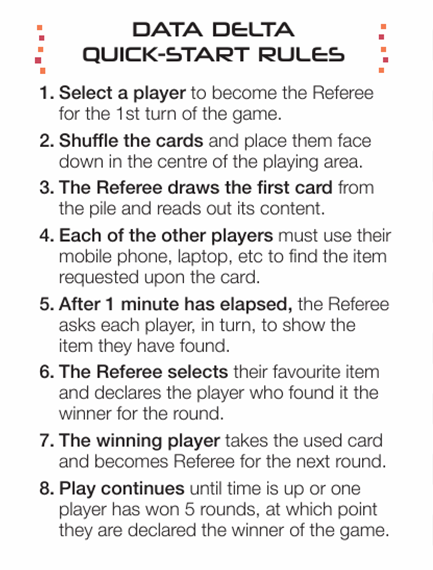 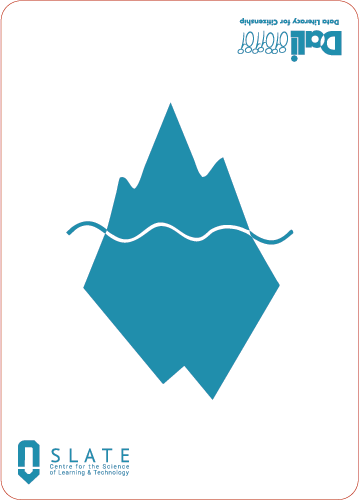 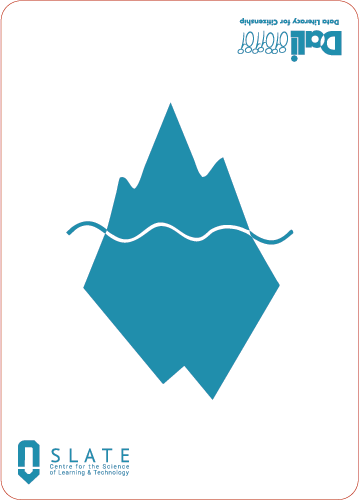 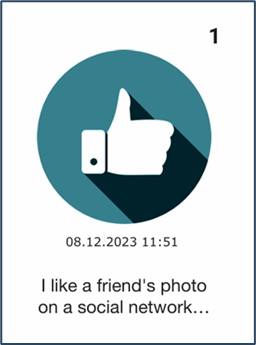 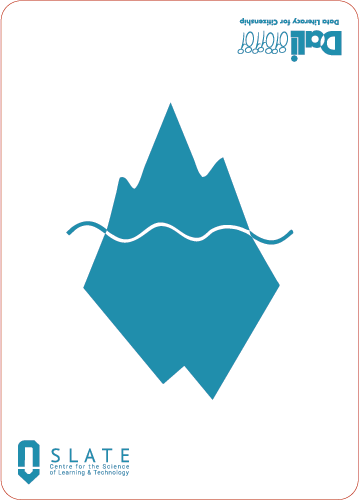 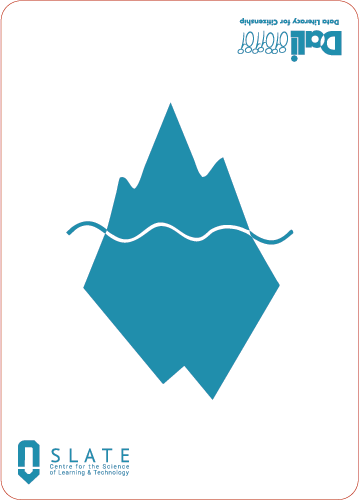 2 – Data Iceberg
Introduction (10 min)
4 types of data (with examples)
Rules for Data Iceberg
Play Data Iceberg (30 min)
Discussion and more examples (5 min)
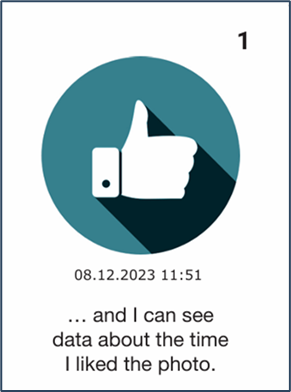 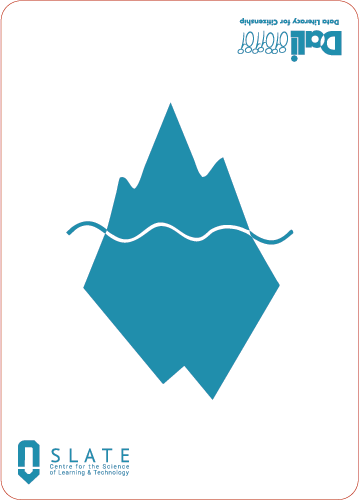 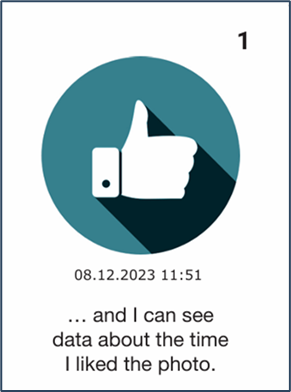 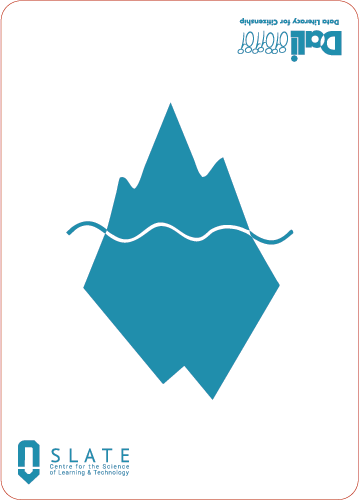 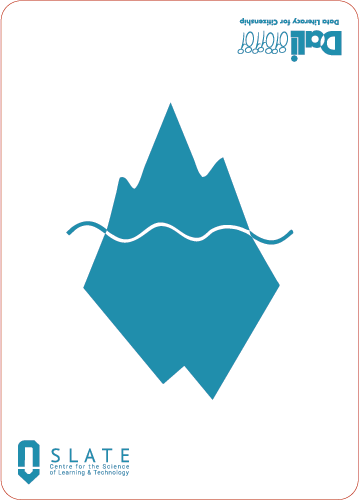 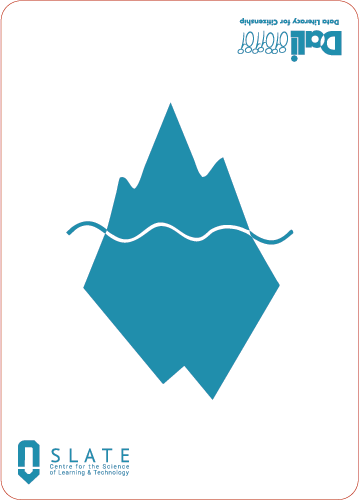 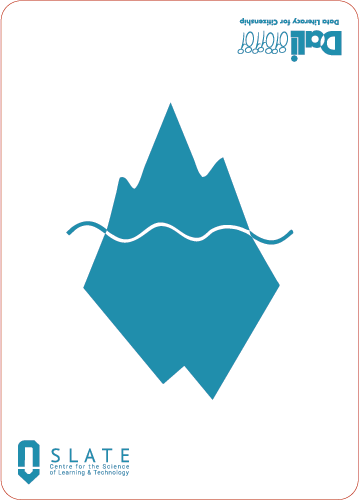 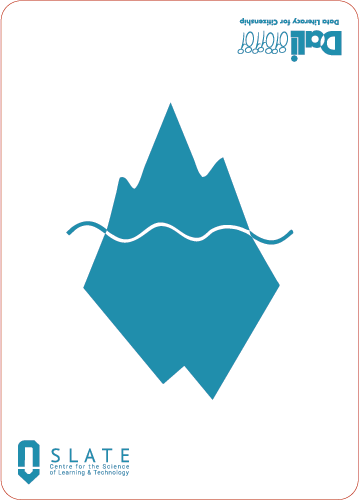 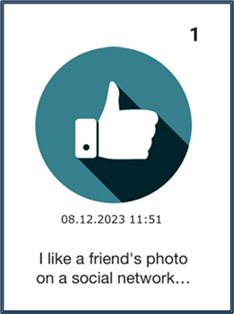 DATA DELTA RULES
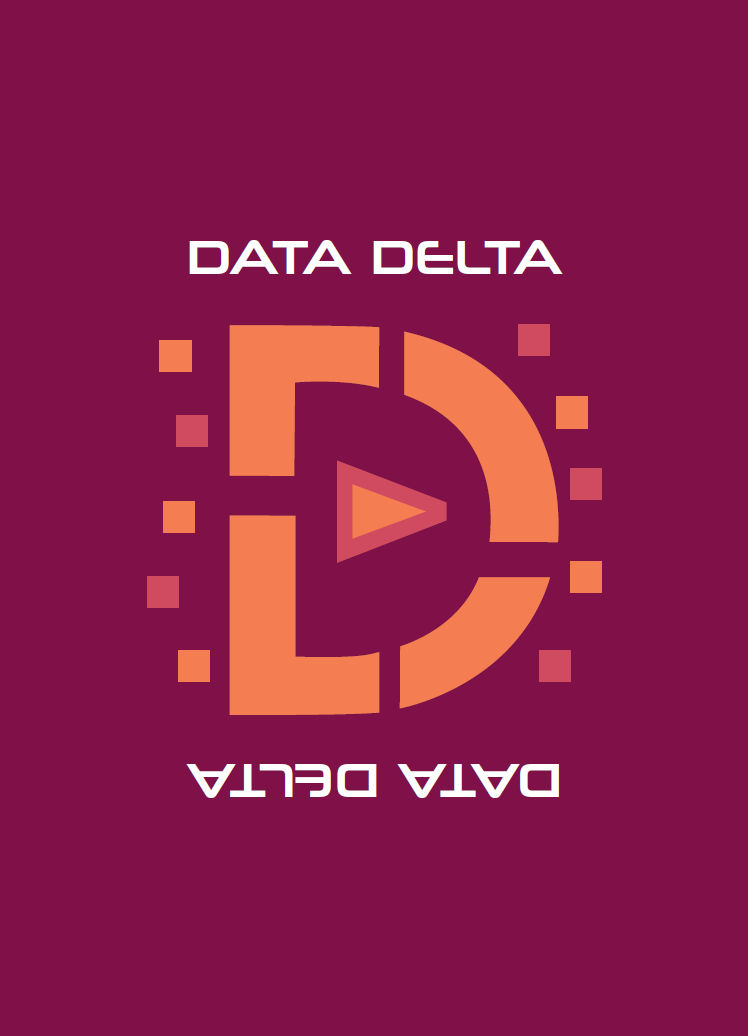 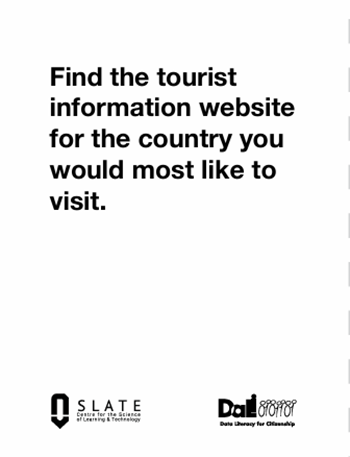 4-6 players
30-40 minutes
54 cards
Chose a Referee for the first round, and shuffle the cards
1. The Referee picks a card and reads it out loud.
2. The other players uses their phone to find what the card asks for.
3. After 1 minute each player share what they have found
4. The Referee chooses their favourite answer and announces the winner of the round. 
5. The winner of the round gets the card, and then becomes the referee for the next round. Or: Let the players take turns in being the Referee.
6. The winner of the game is the player with the most cards
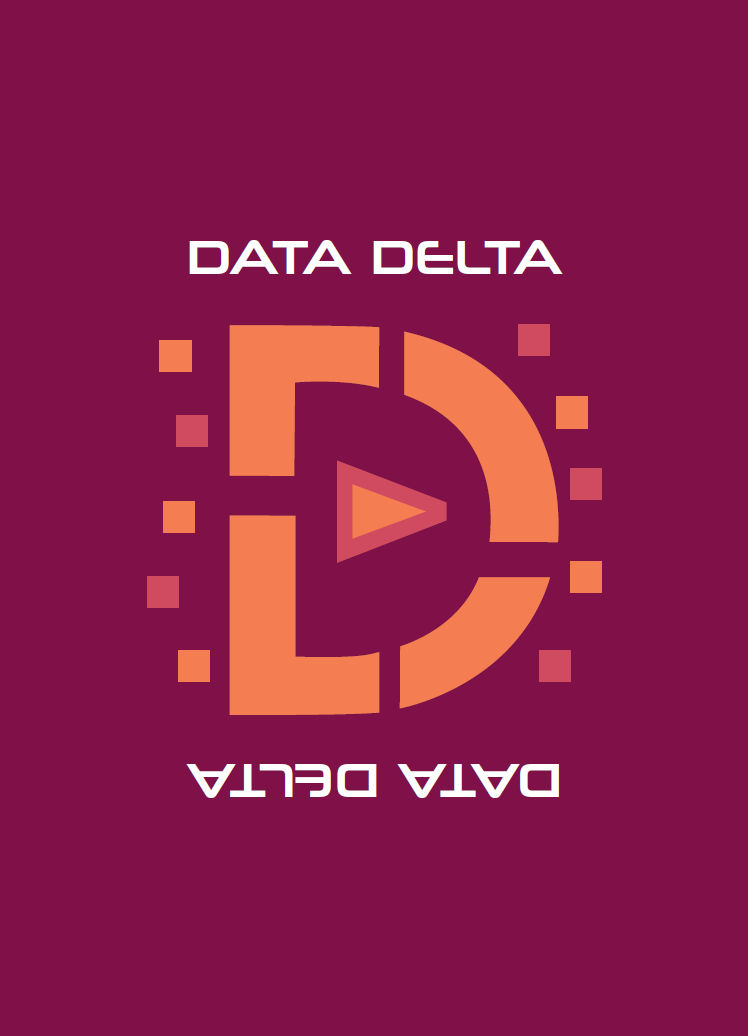 PLAY DATA DELTA
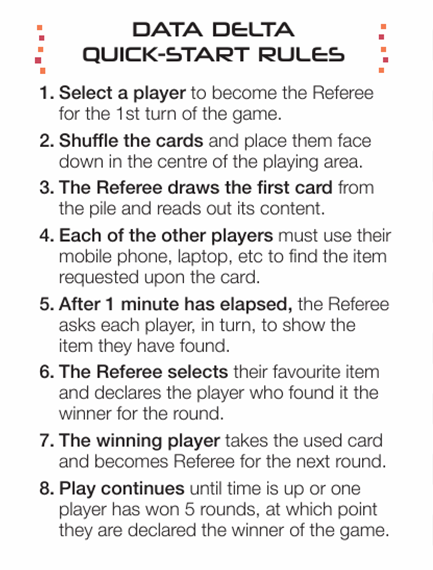 Digital version: 
https://kisida.no/datadelta
 
PDF for print: https://edutrust.slateresearch.ai/datadelta
DATA DELTA DISCUSSION
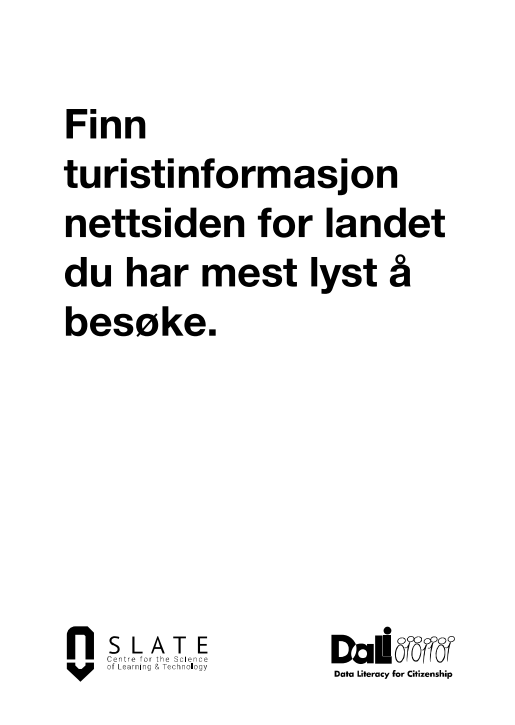 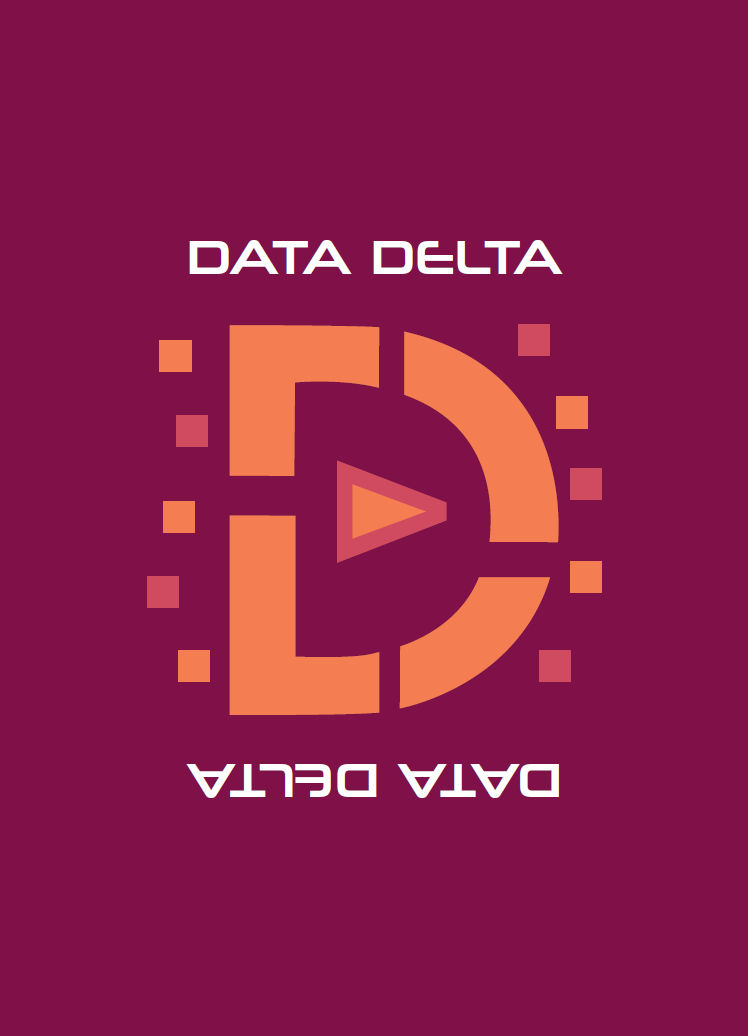 Group assignment 1: Discuss
Which search engines and apps did you use?
Did you accept ‘Cookies’?
What data did you share? (For example: what search words did you use?)

Go to your phones app store and choose an app that you used. Look under ‘data security’ and ‘Collected data’. What types of data does the app say it collects?
Datatyper: Google
DATA DELTA DISCUSSION
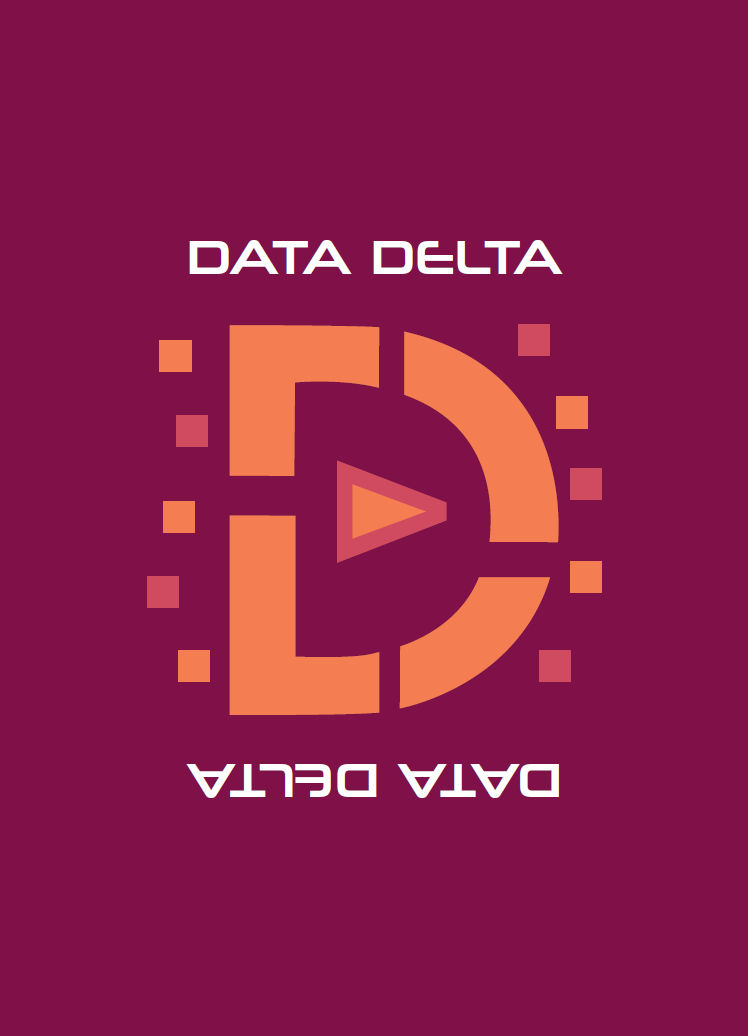 Group assignment 2: Collaborate on searches
Everyone in the group searches with exactly the same words in the same search engine. Compare the results. 
Then, use the same search words in different search engines (Such as Google, DuckDuckGo, Bing/Copilot). Compare the results.
Discuss: What does the result look like? Does the same result and sequence appear for all players? Why/why not? 
Feel free to search several times (for, for example, clothing, travelling, recipes, etc.)
A brief description of some search engines  	Søkemotorer er verdens mest brukte form for kunstig intelligens
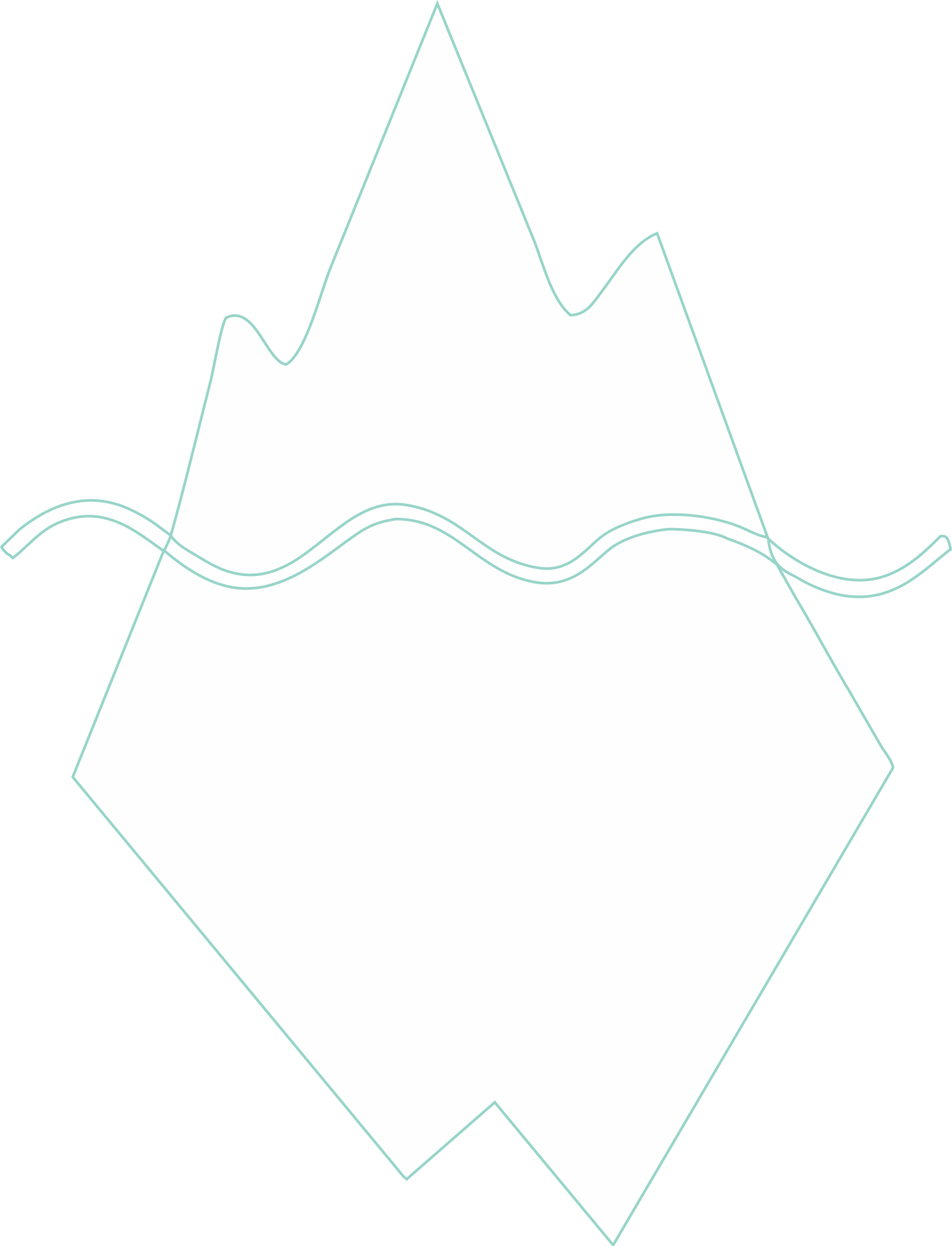 Data Iceberg
What is data?
What types of data exist?
Visible data
?
?
?
Invisible data
?
Human-created data
Human-created data
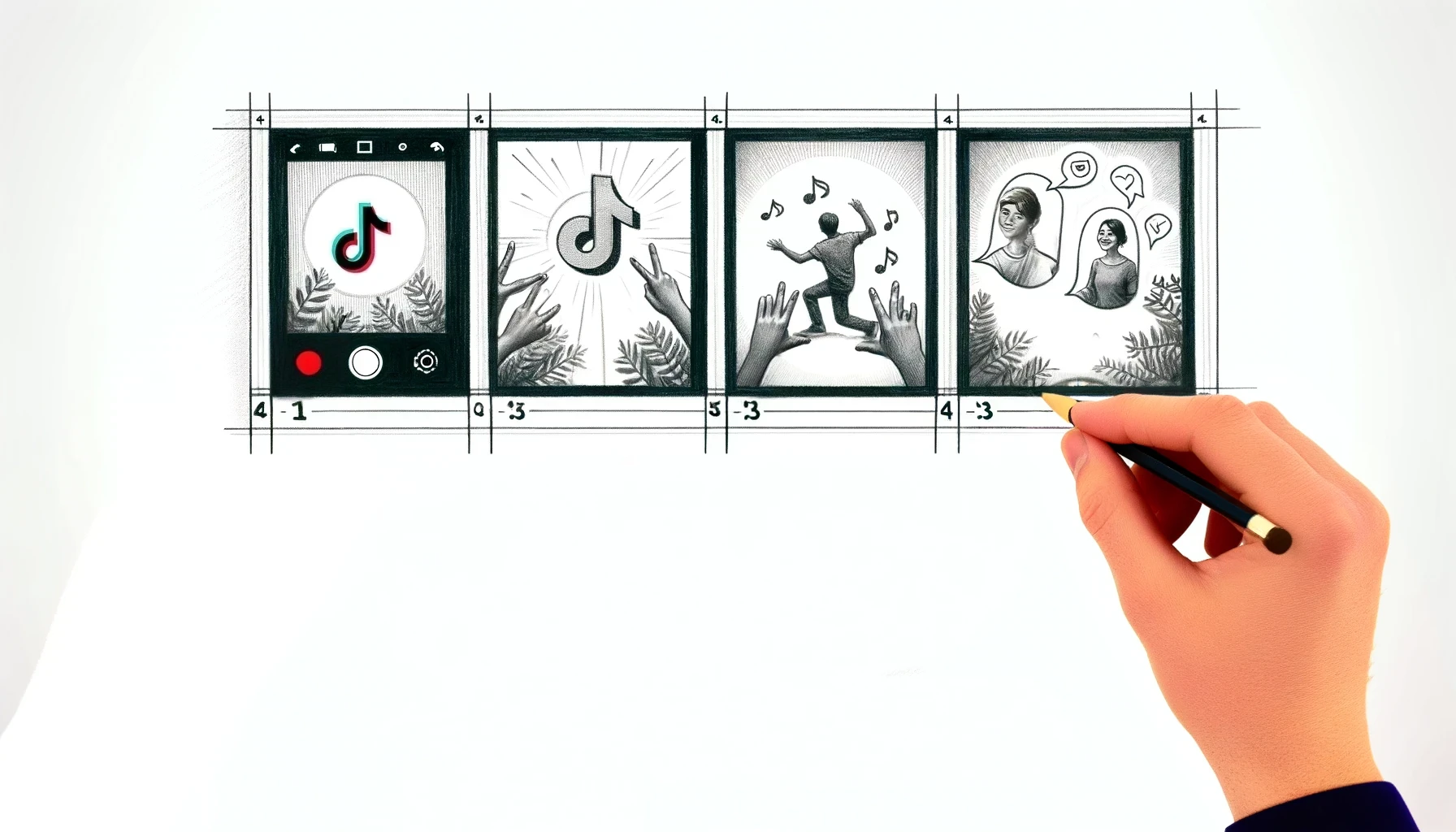 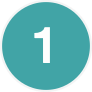 Without digital tools
For example
You draw ideas for a TikTok video with a pencil
Photo: DALL-E
[Speaker Notes: Human-created data: Data that is created without digital tools]
Raw data: Content
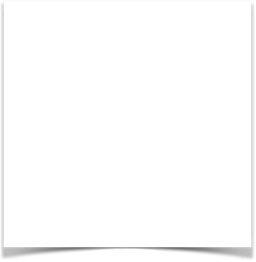 Raw data: Sensor
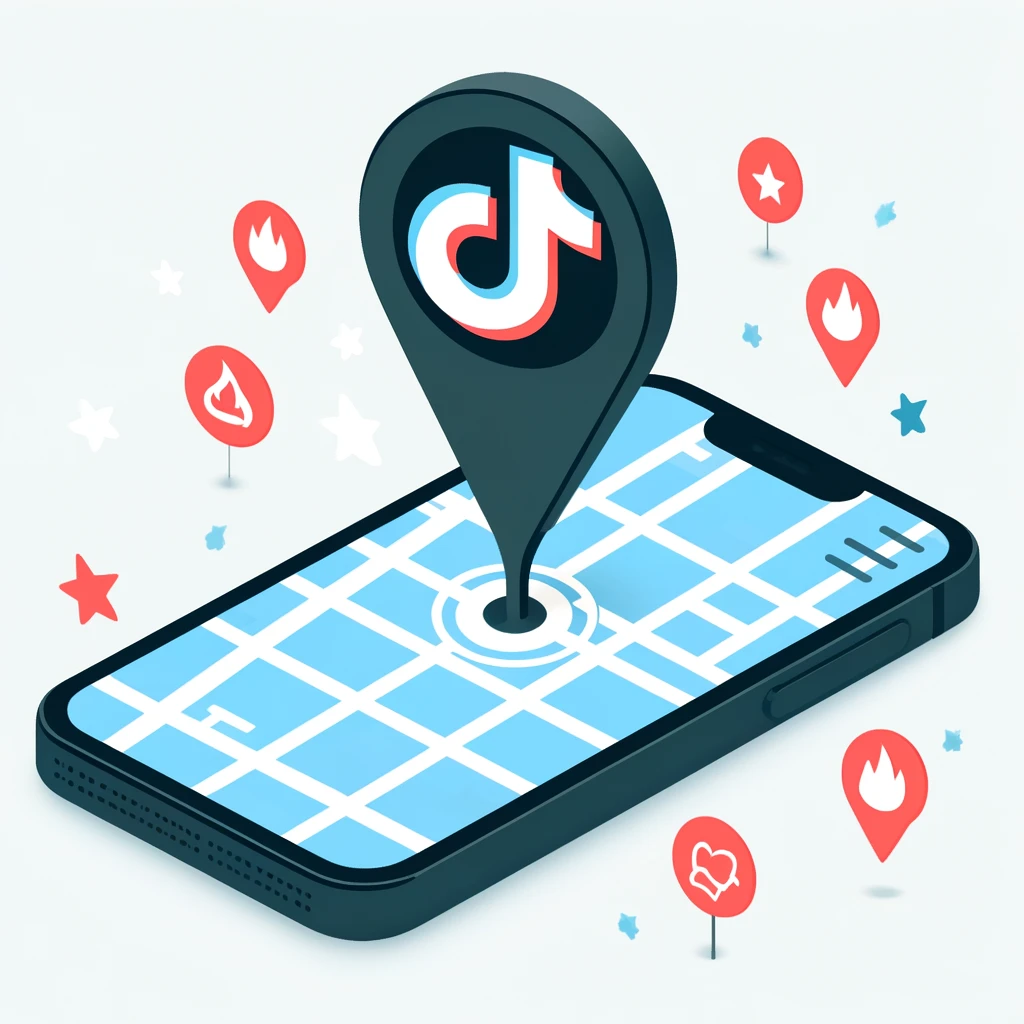 Raw data
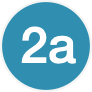 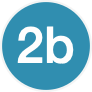 Visible and unprocessed data created intentionally by humans.

For example
You type your date of birth to register a TikTok profile.

You also upload a video of your cat.
Invisible data recorded by a sensor.

For example
The GPS-sensor on your phone records your location when you use the TikTok app.
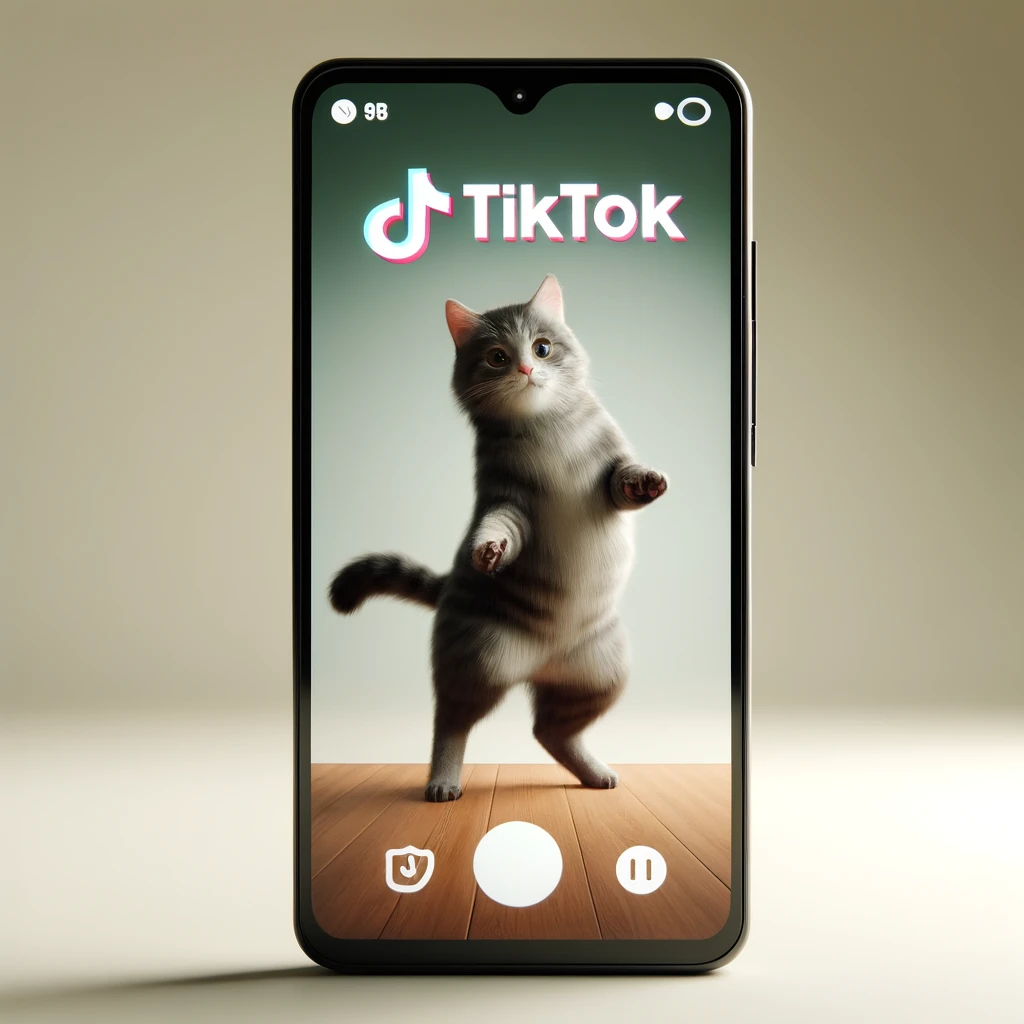 Bilete: DALL-E
Bilete DALL-E
[Speaker Notes: Raw data: When people use digital machines, for example when we type a search word on the internet, we «give» data to the machine. This type of data (content, sound, text, images, sensordata) is not (yet) analysed/processed for a specific purpose, which is why we call it raw data. 

The search words used while playing the preveous game is also raw data.]
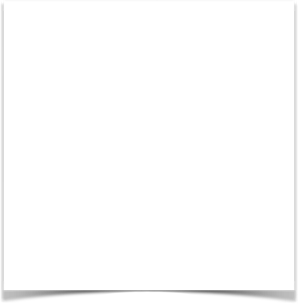 Analytical data: Invisible
Analytical data: Visible
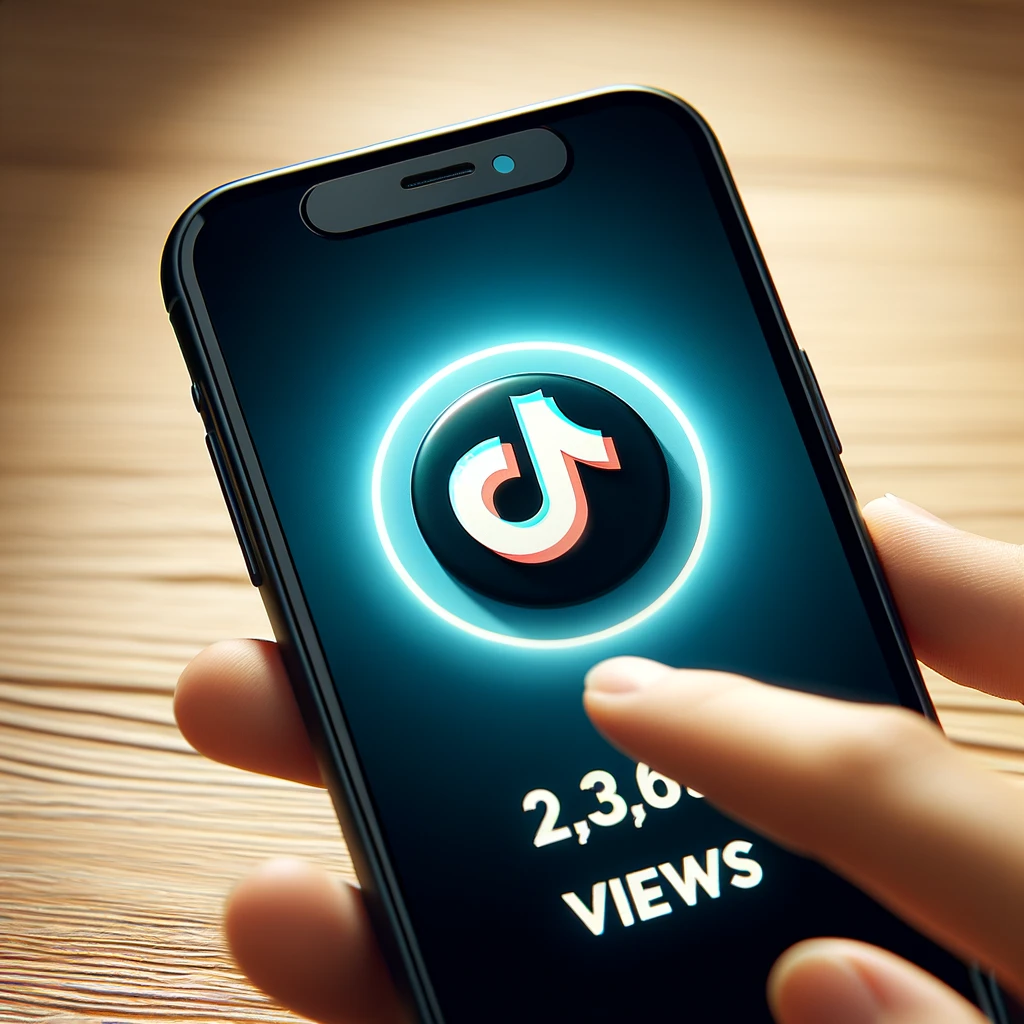 Analytical data
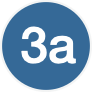 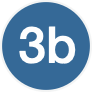 Data that is collected and used by the system but is invisible to you. 

For example
TikTok records how long you watch a cat video and shares this information with others, without showing it to you.
Data is collected and used by the system, and is shown back to you

For example
The number of times your TikTok videos have been viewed or shared is collected and made visible for you and others.
Photo: DALL-E
[Speaker Notes: Analysed (analytical) data: Log files and metadata (‘data about data’) that is created as a ‘side effect’ when you interact with digital devices]
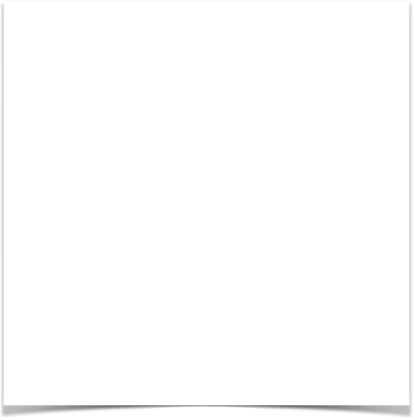 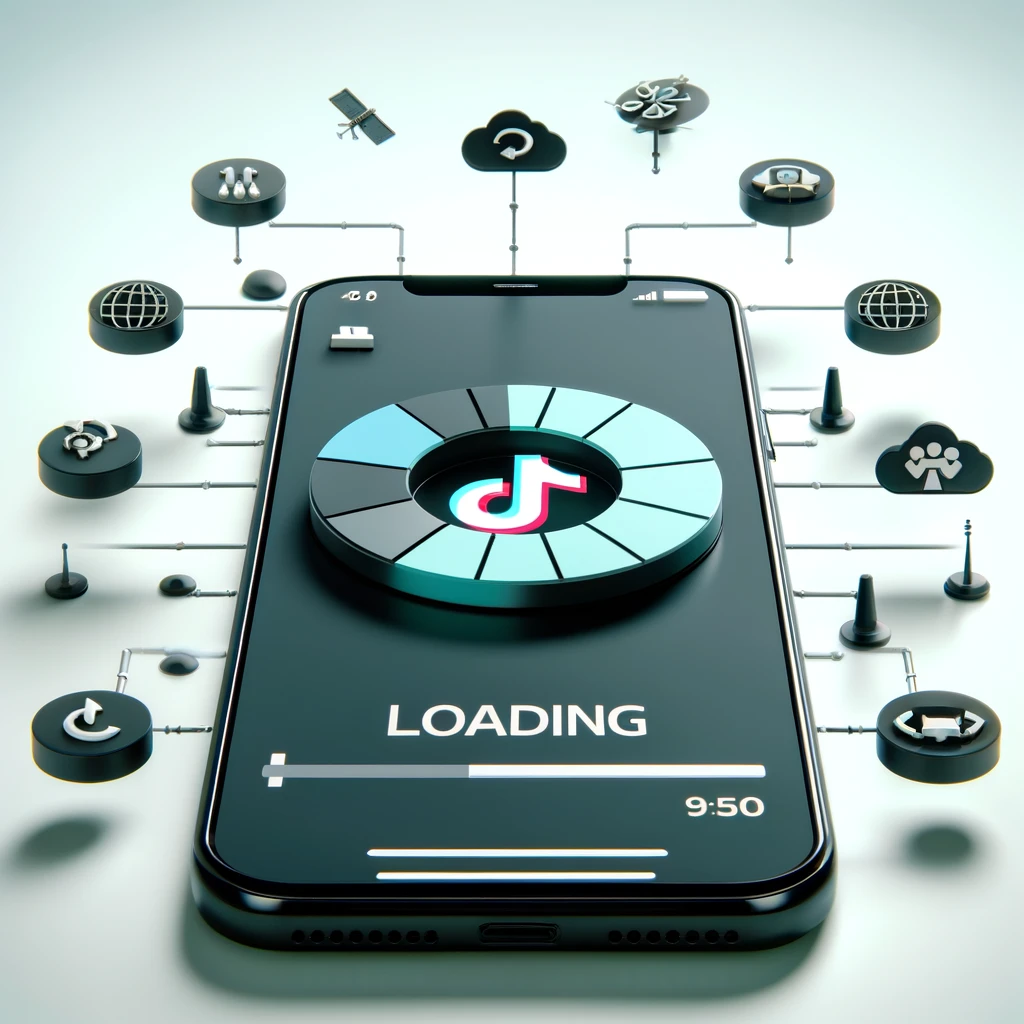 Functional data
Functional data
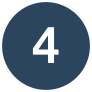 Data that is necessary for machines to communicate with each other

Functional data allows videos from TikTok to stream smoothly to your mobile phone.

For example
Buffering information and the data packages needed to ensure that the video plays without interruptionAlso: IP-adresse
Bilete: DALL-E
[Speaker Notes: Data that is needed for an app or website to work]
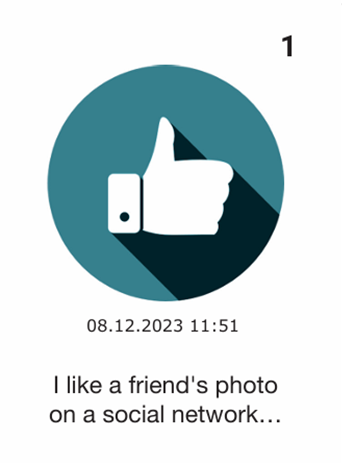 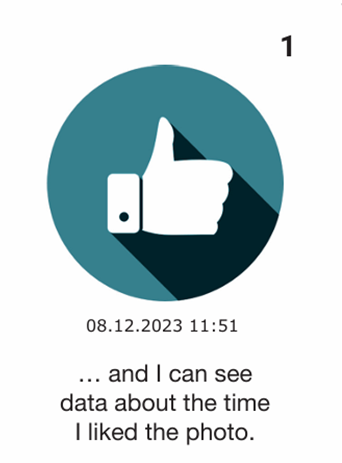 Data Iceberg 
EXAMPLE
?
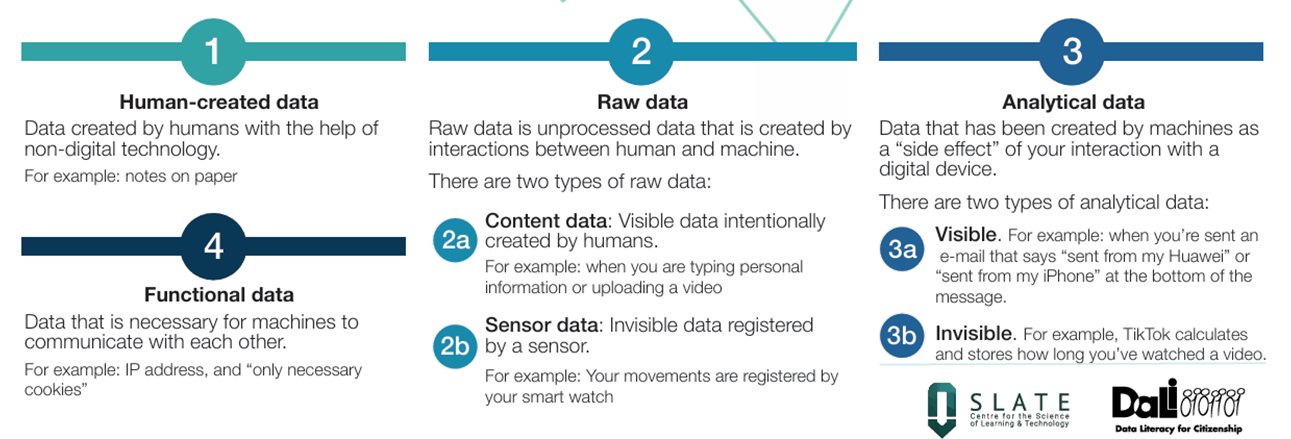 Human-created data
Raw data: Content
Raw data: Sensor
Analytical data: Visible
Analytical data: Invisible
Functional data
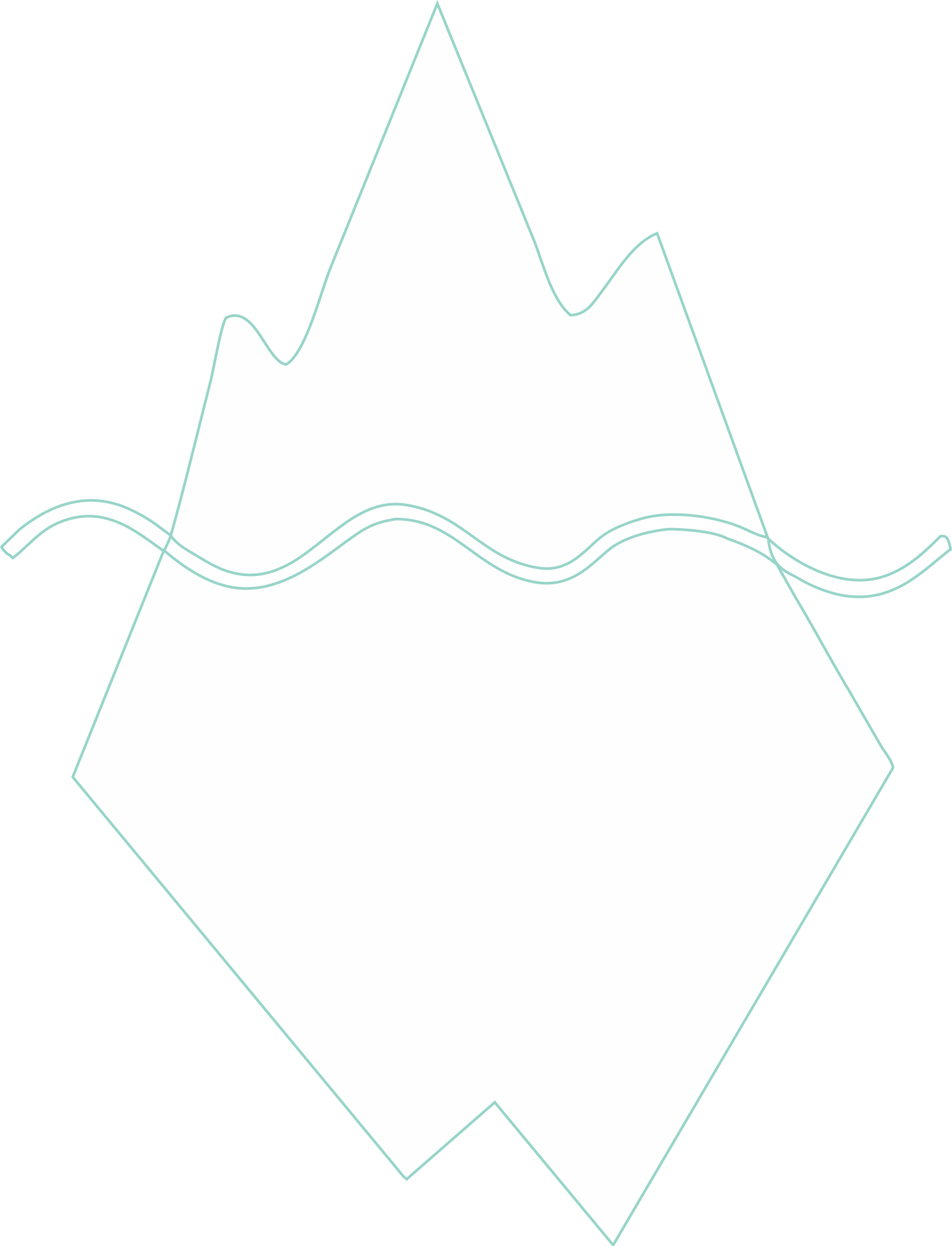 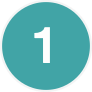 Data Iceberg
Visible
data
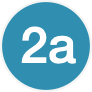 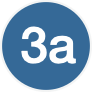 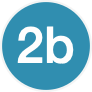 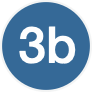 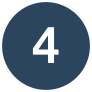 Invisible data
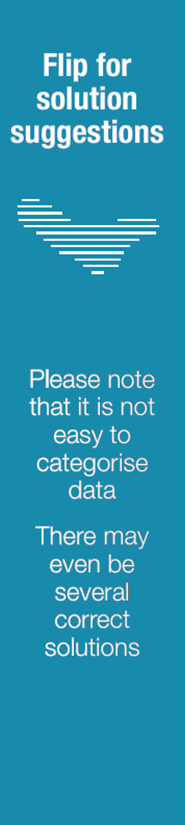 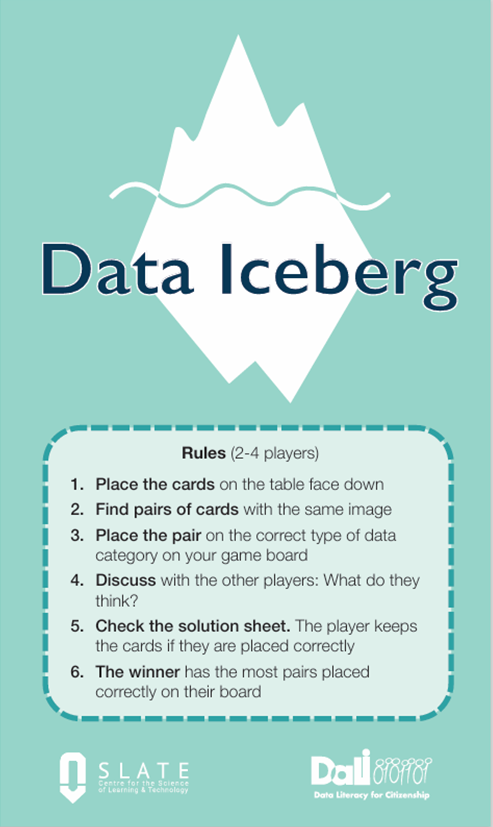 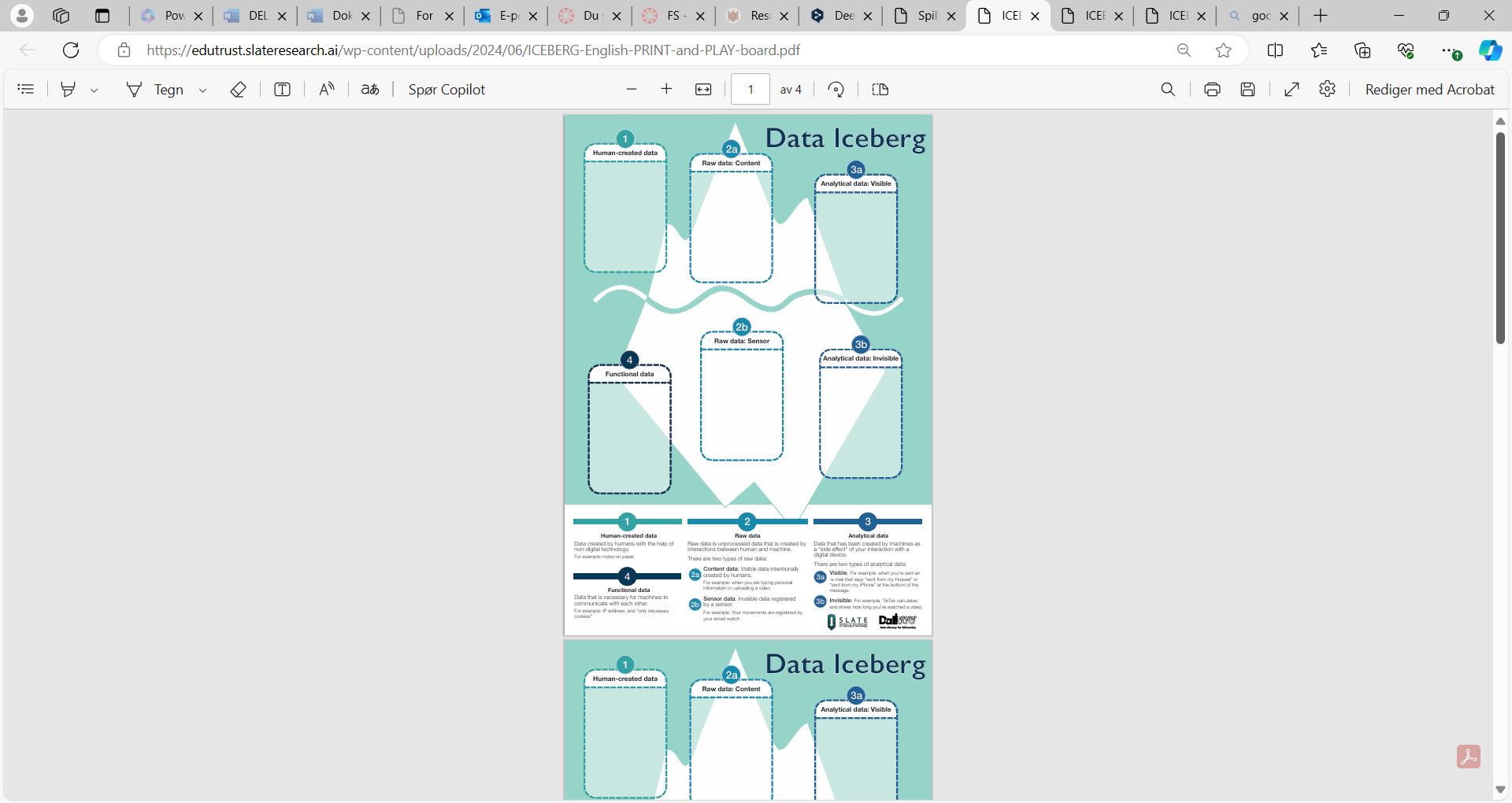 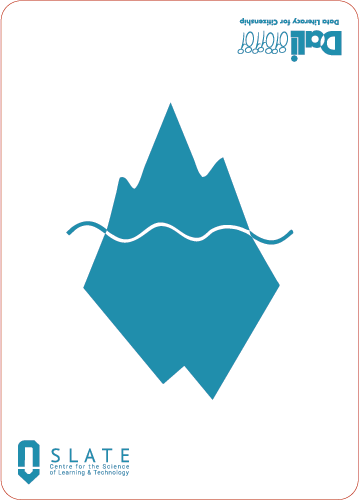 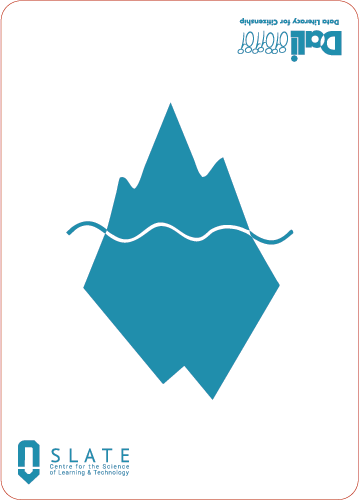 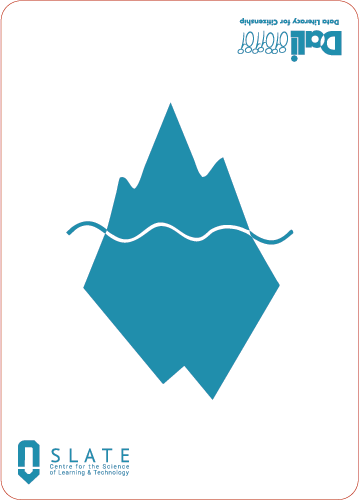 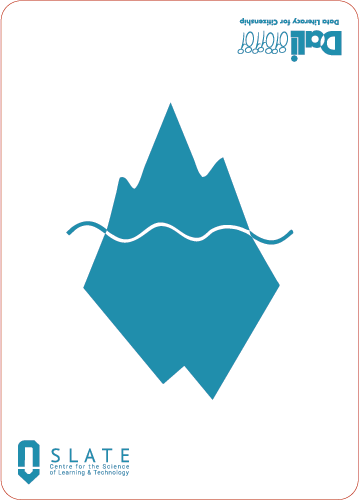 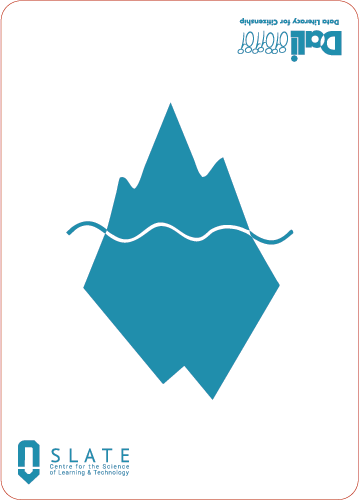 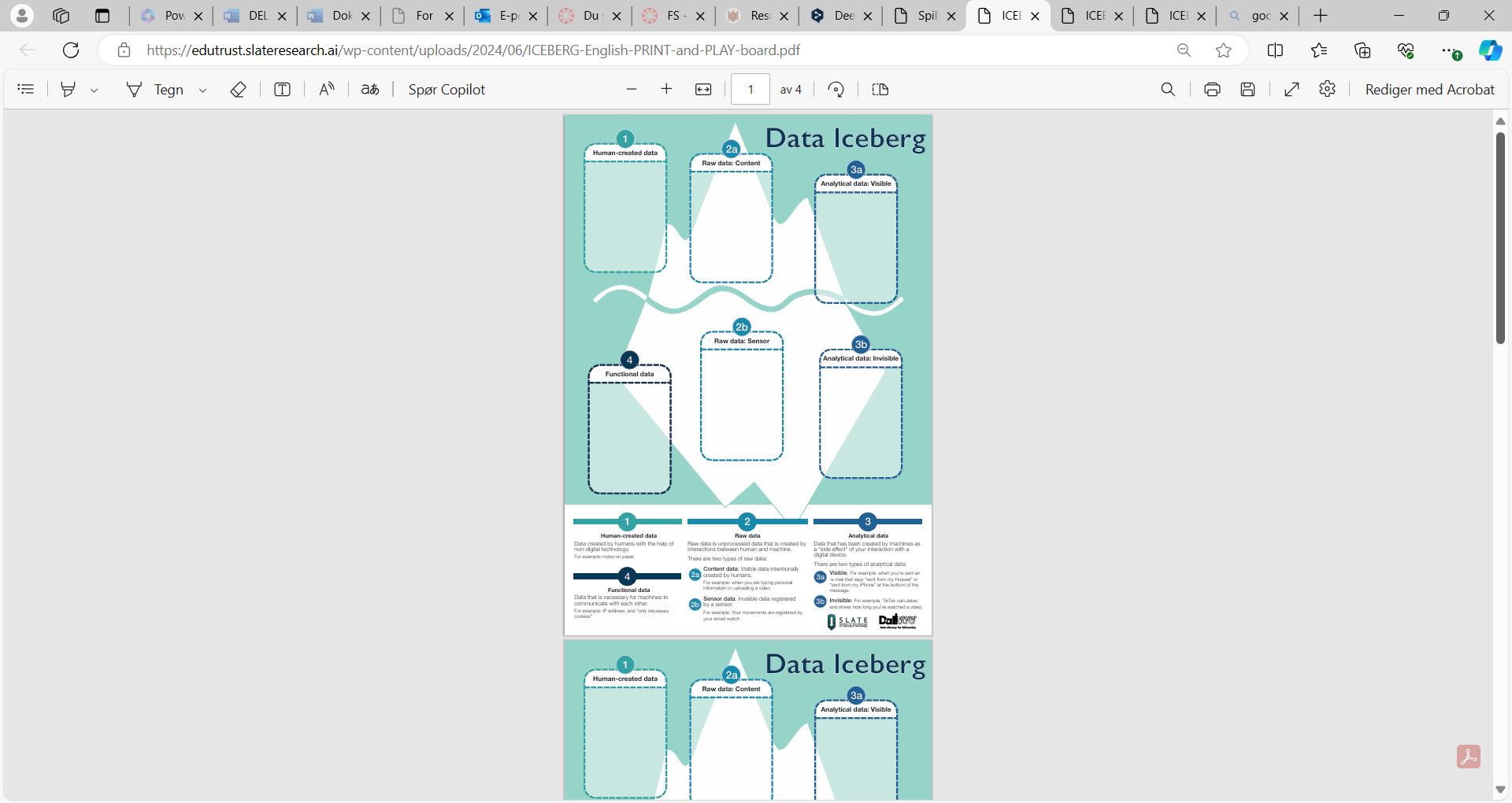 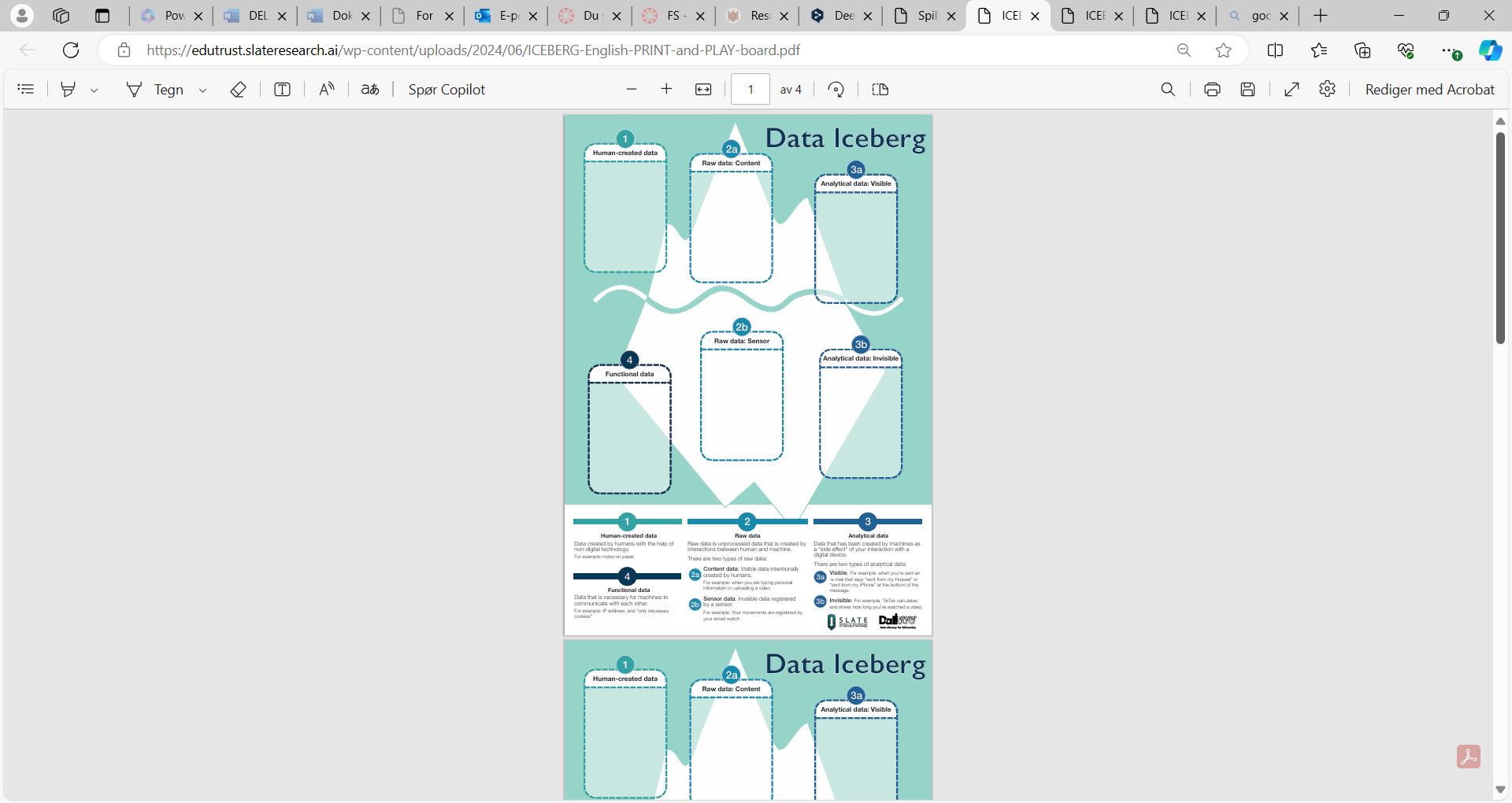 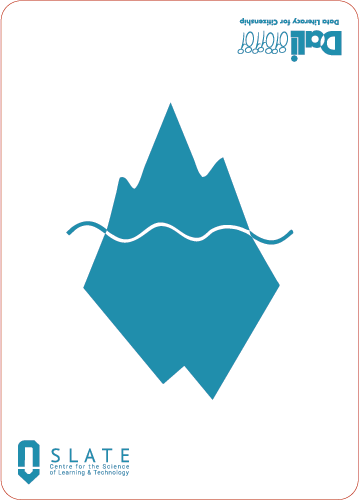 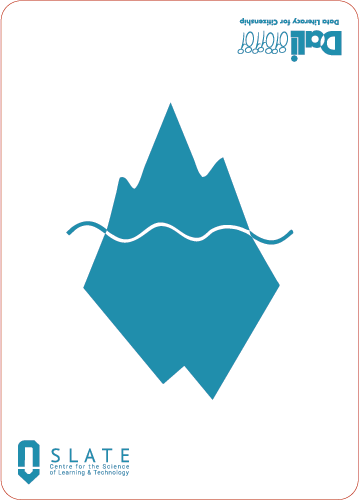 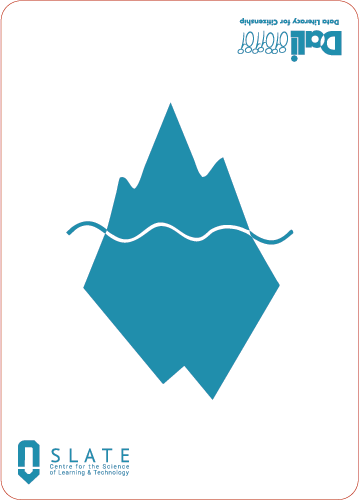 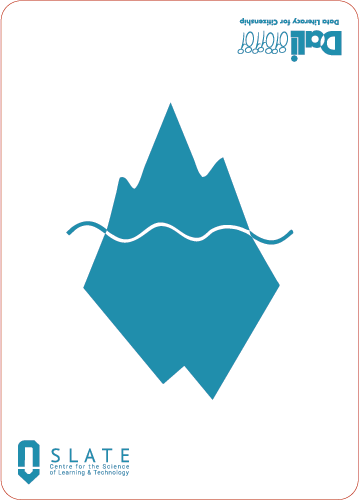 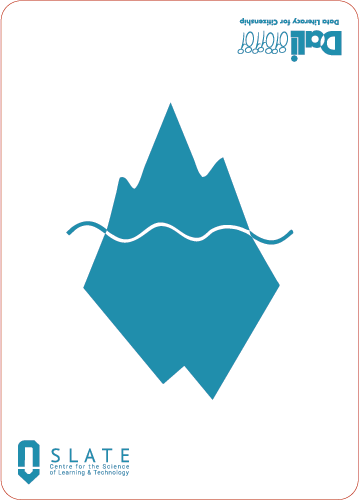 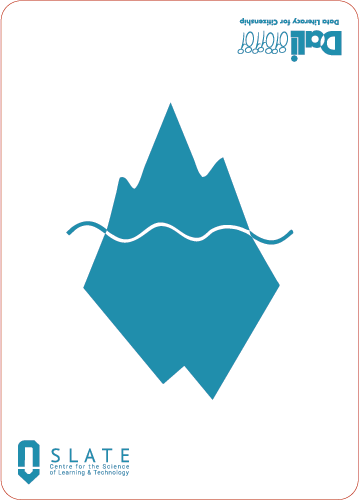 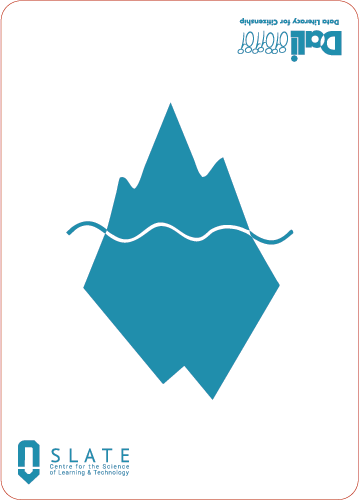 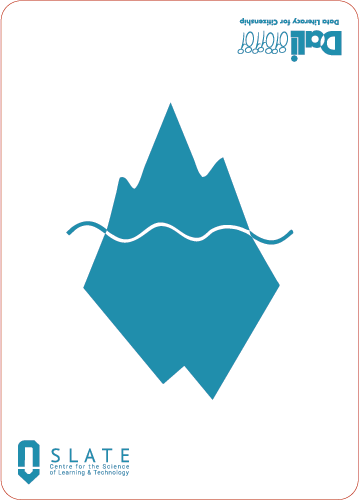 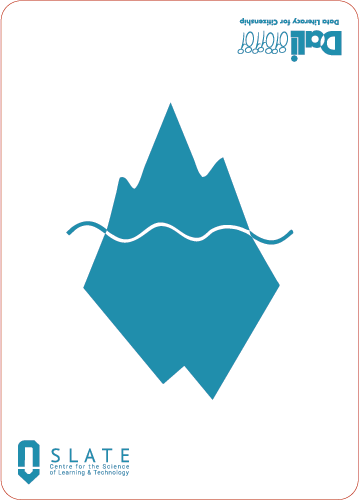 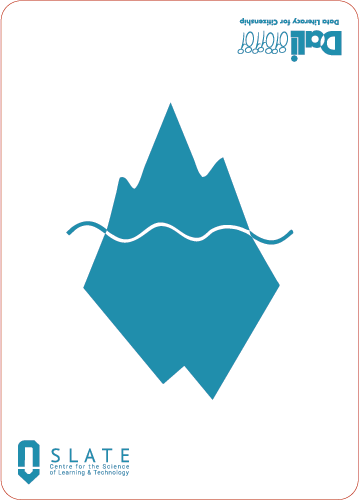 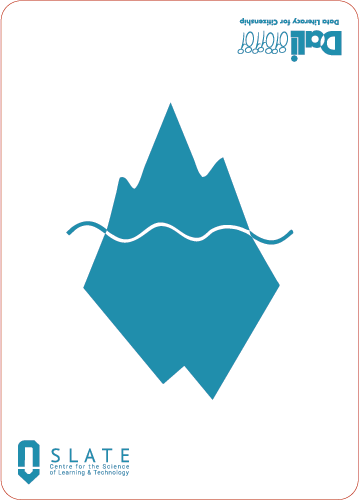 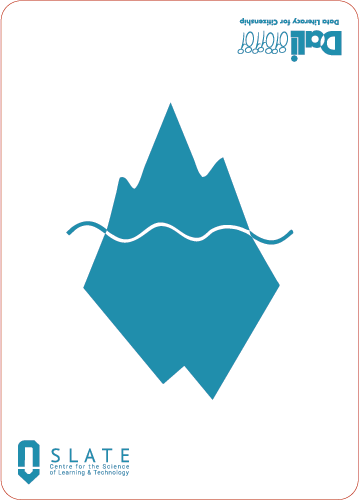 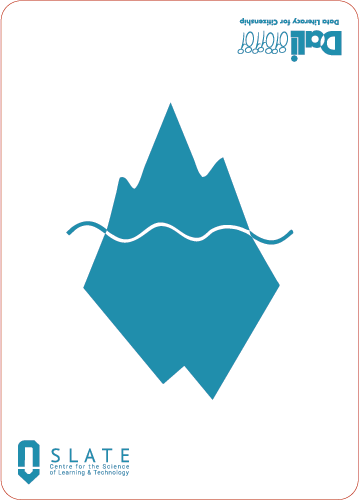 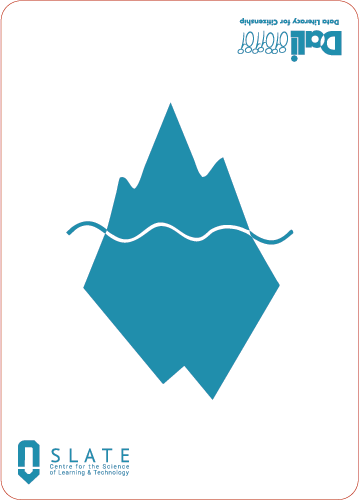 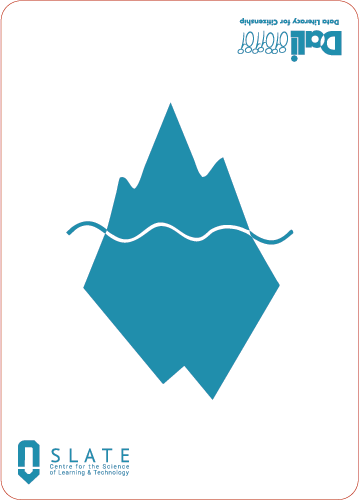 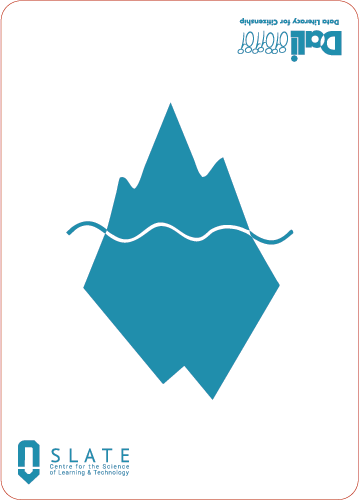 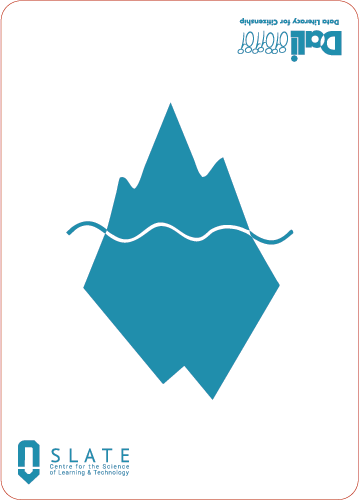 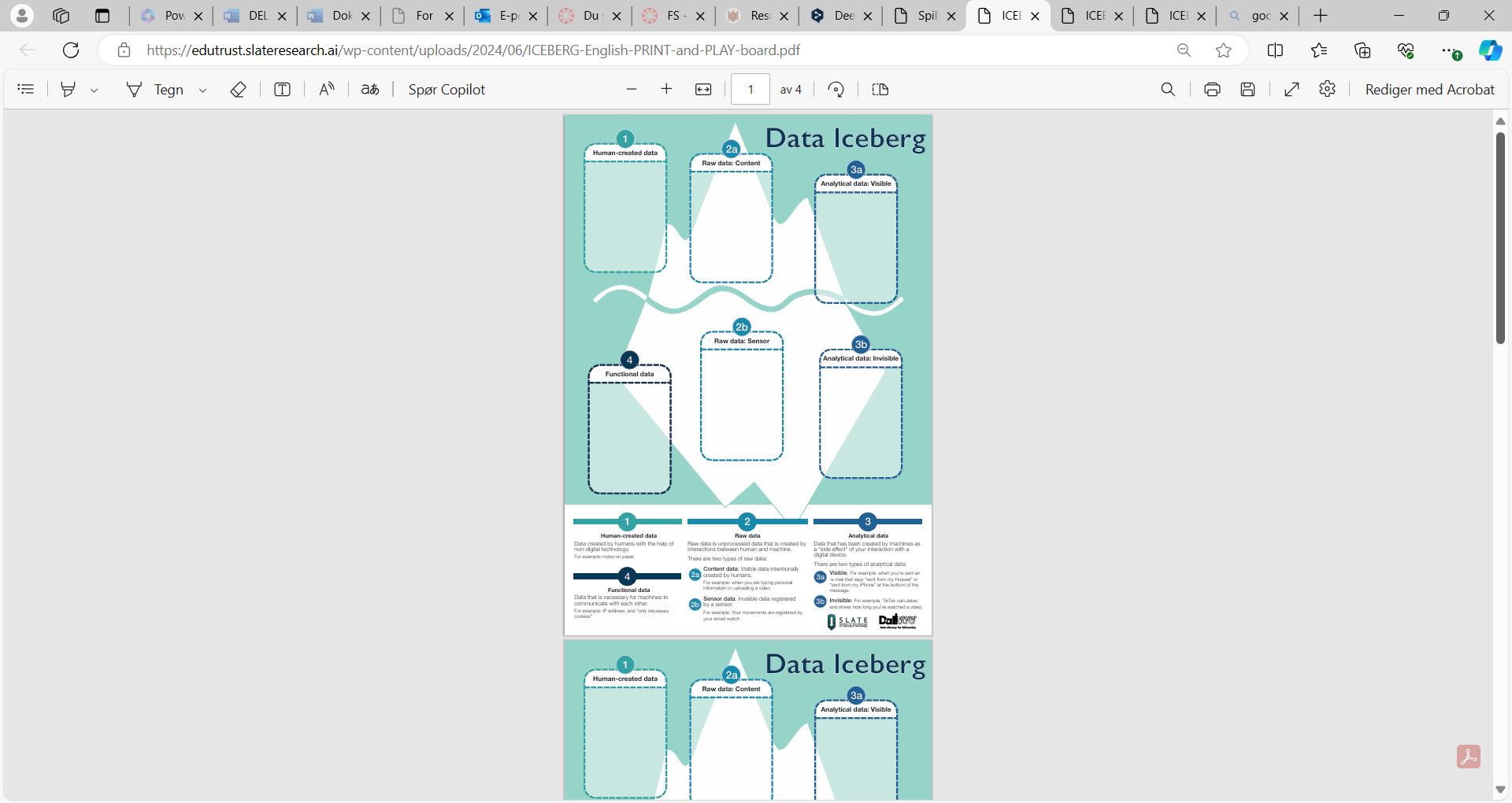 Setup for 4 players
2-4 players
30-45 minutes
Data Iceberg RULES
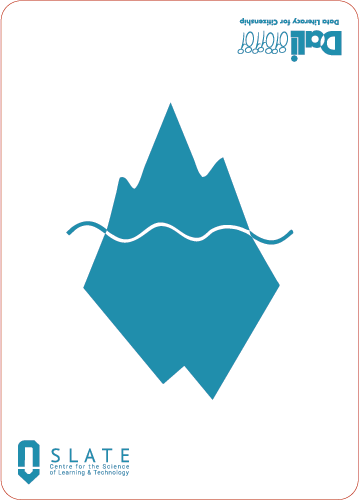 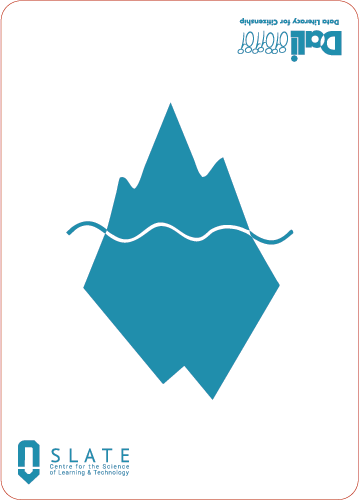 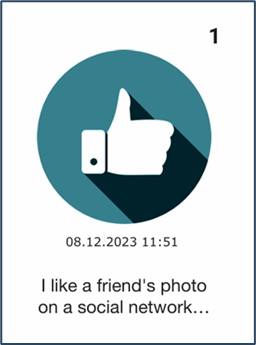 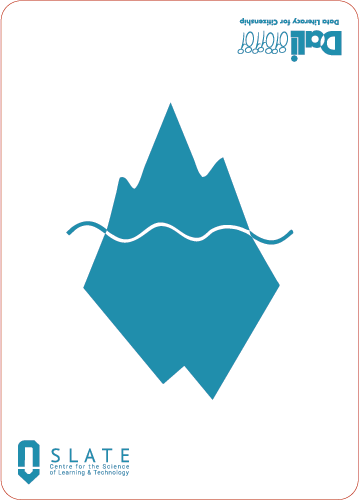 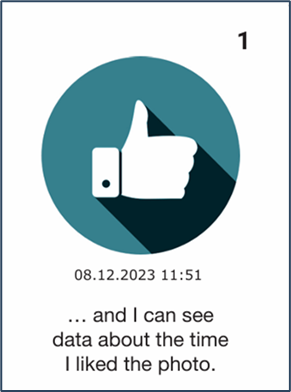 1. Spread the cards on the table picture down. 
2. Look for pairs with the same picture (turn two cards).
3. Read the story on the pair of cards. Give extra attention to the last card: What type of data is created?
4. Place the pair of cards on the correct data category on your game board.
5. Check in with the other player: What do they think?
6. Check the solution sheet. You keep the pair if you placed them correctly
7. The Winner is the one with the most cards placed correctly on their game board
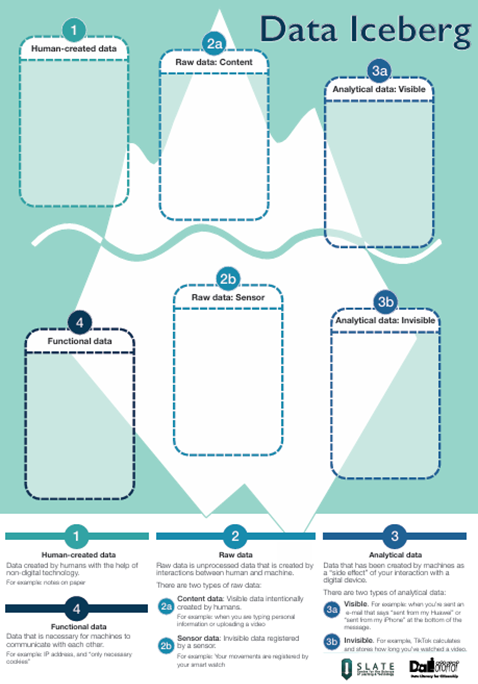 PLAY DATA ICEBERG
Download Data Iceberg PDF: https://edutrust.slateresearch.ai/game-package-english/
Data Iceberg EXAMPLE
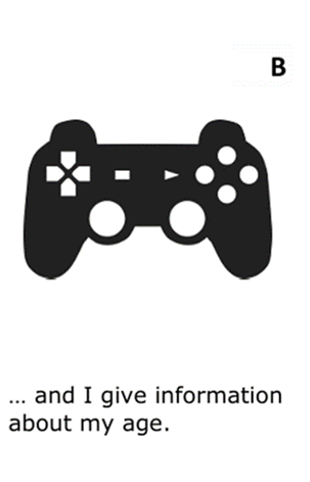 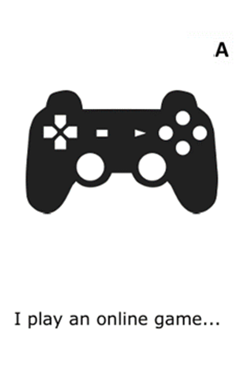 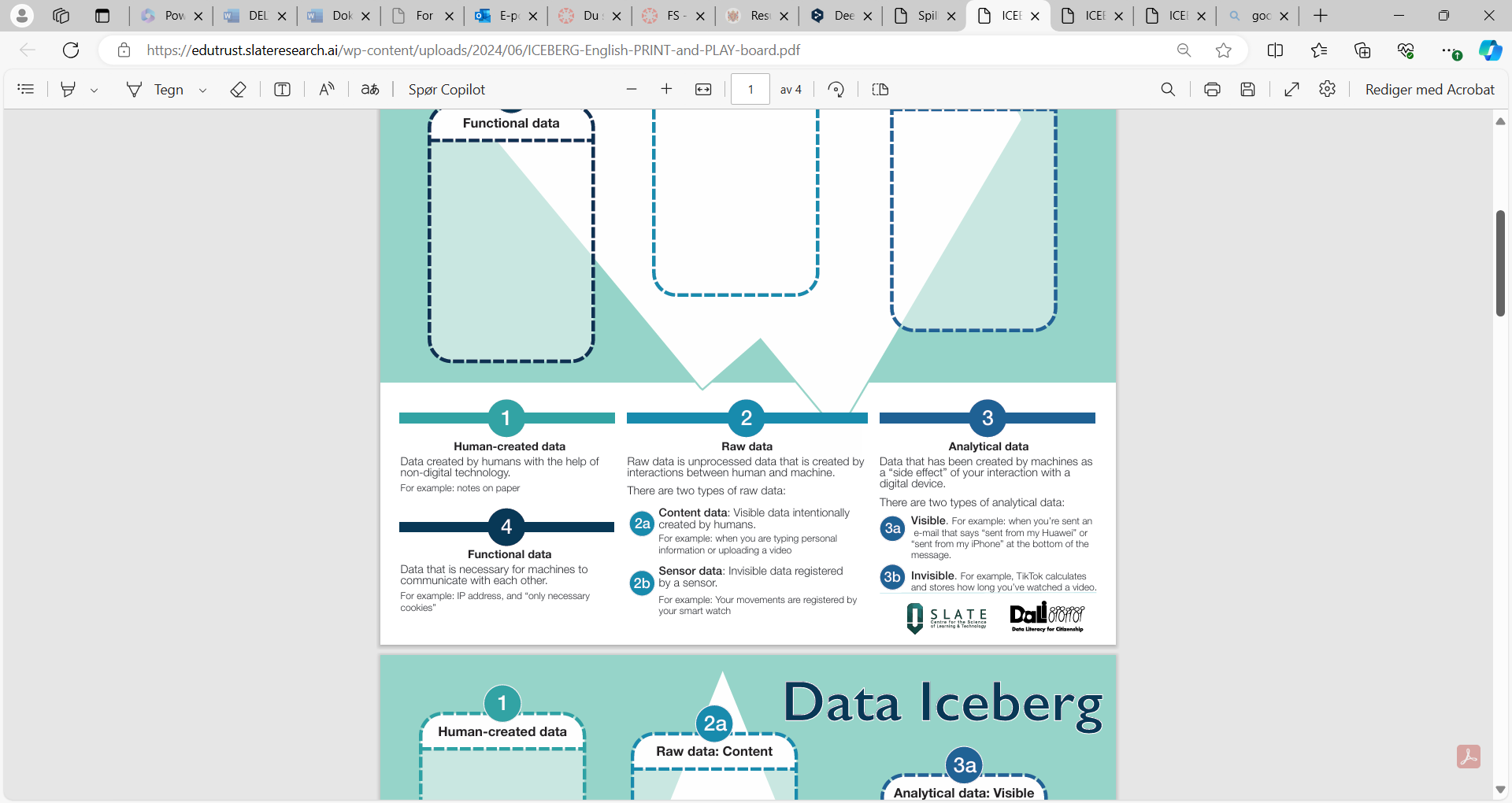 Data Iceberg EXAMPLE
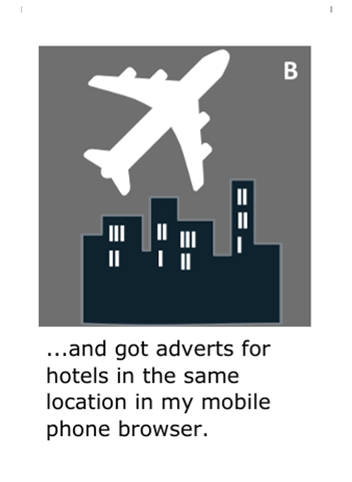 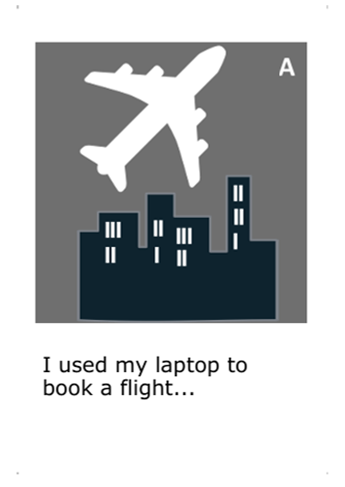 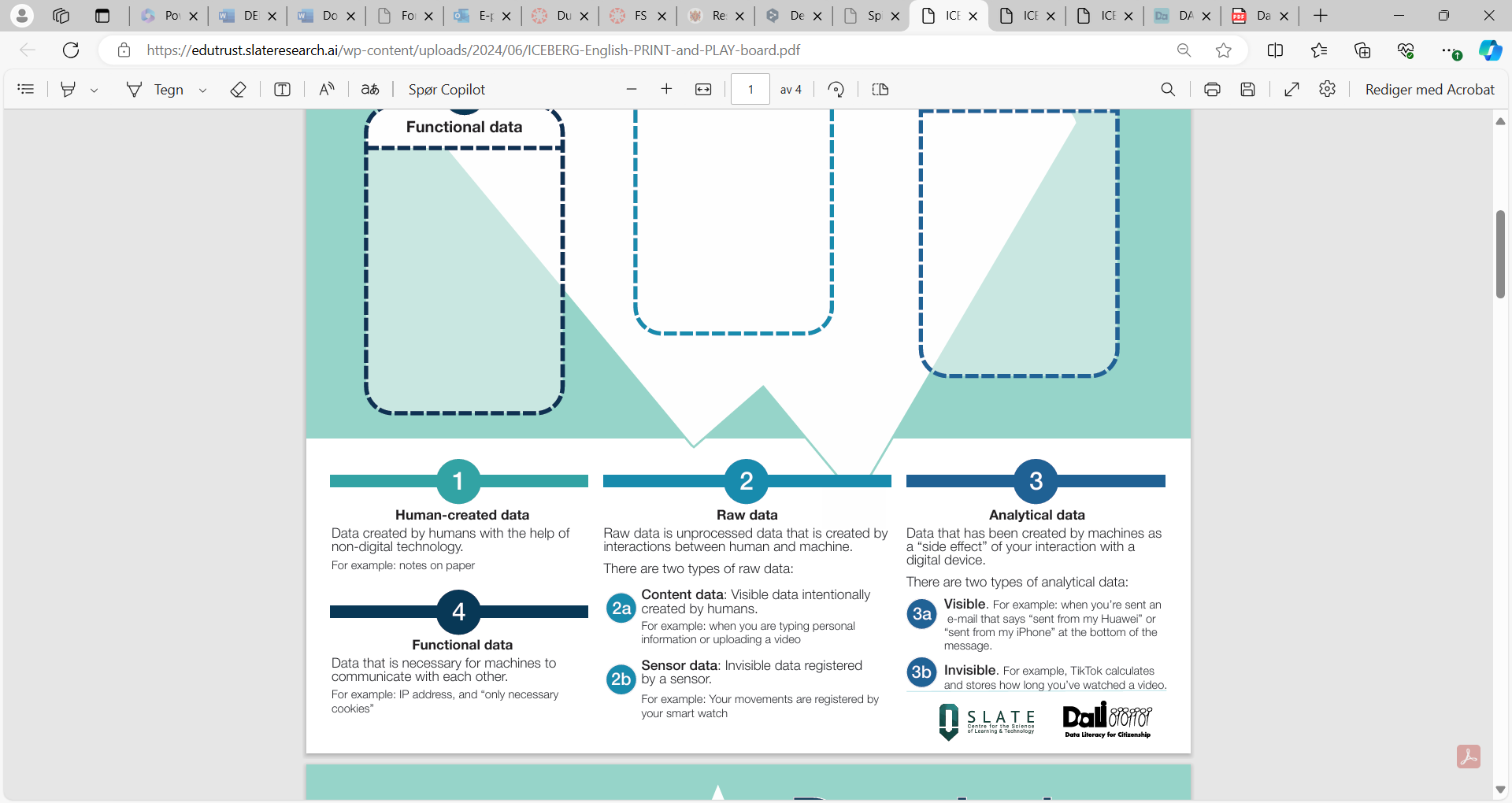 [Speaker Notes: Here you can discuss whether the adverts are visible or invisible analytical data. We see ads as visible analytical data - they become visible because they are sent to your mobile based on data that has been analysed and linked to your profile.]
Dataisfjell EKSEMPEL
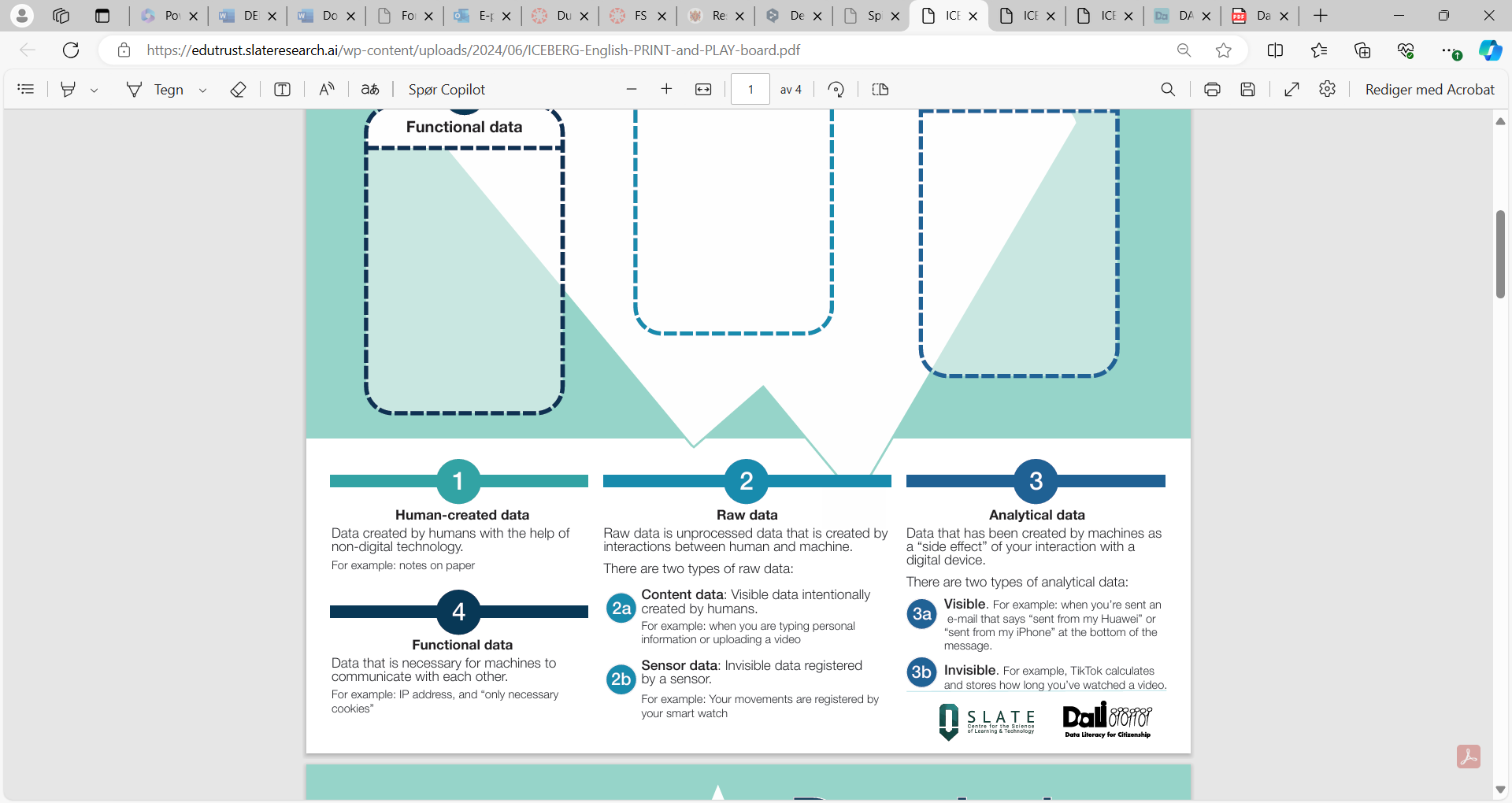 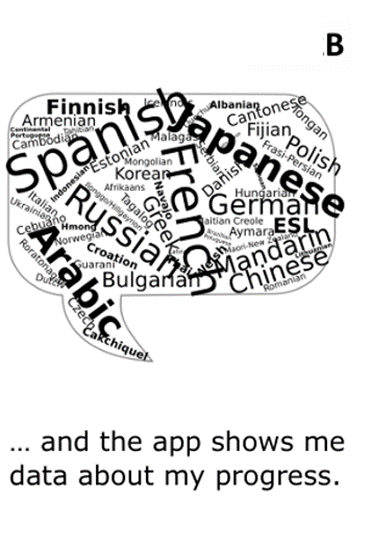 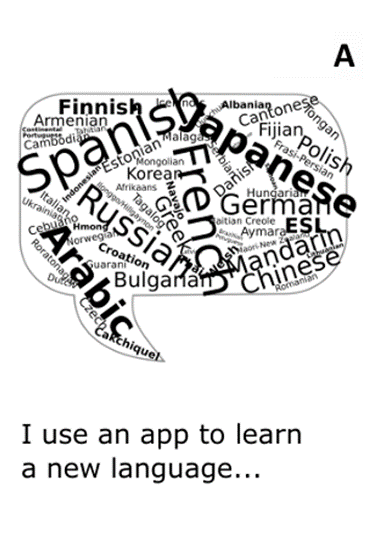 More resources
Game package: https://edutrust.slateresearch.ai/game-package-english/

DataDelta PDF: https://edutrust.slateresearch.ai/datadelta-eng/ 

DataDelta Digital version: https://kisida.no/datadelta

Data Iceberg PDF: https://edutrust.slateresearch.ai/dataiceberg /
 
DALI Toolkit (dalicitizens.eu): https://toolkit.dalicitizens.eu/
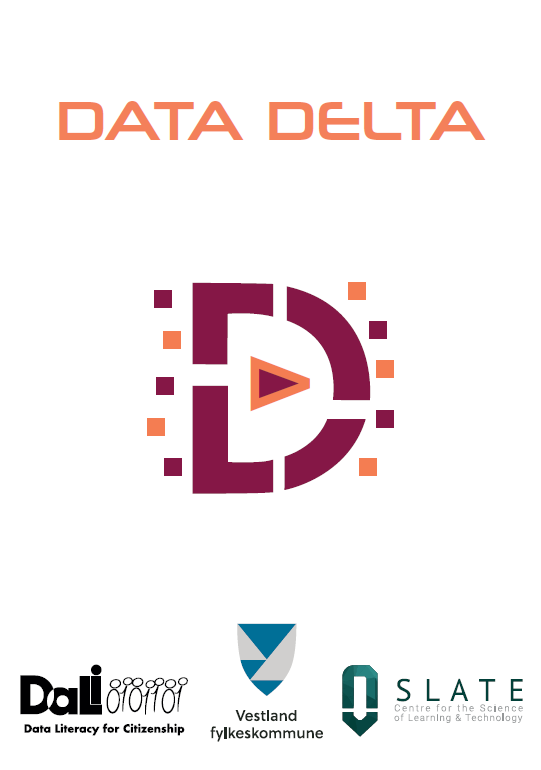 For the latest edition of this PowerPoint - visit
https://edutrust.slateresearch.ai/game-package/